Combinational Logic Design
CH002
Figure 2.1  Circuit as a black box with inputs, outputs, and specifications
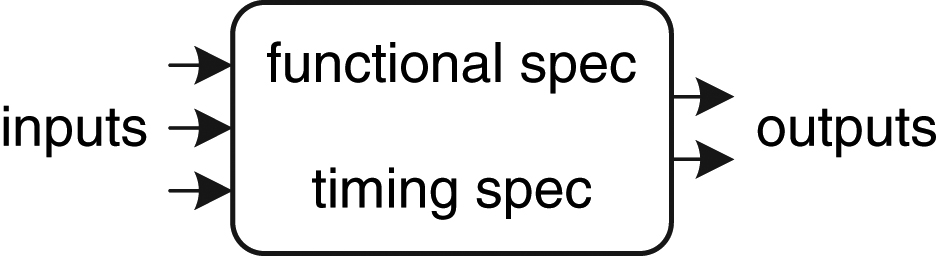 Copyright © 2016 Elsevier Ltd. All rights reserved.
Figure 2.2  Elements and nodes
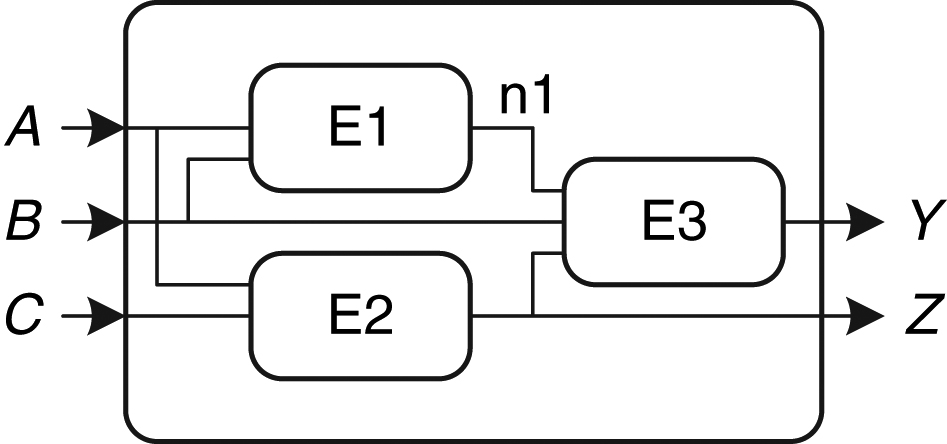 Copyright © 2016 Elsevier Ltd. All rights reserved.
Figure 2.3  Combinational logic circuit
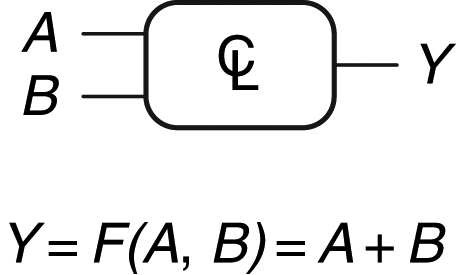 Copyright © 2016 Elsevier Ltd. All rights reserved.
Figure 2.4  Two OR implementations
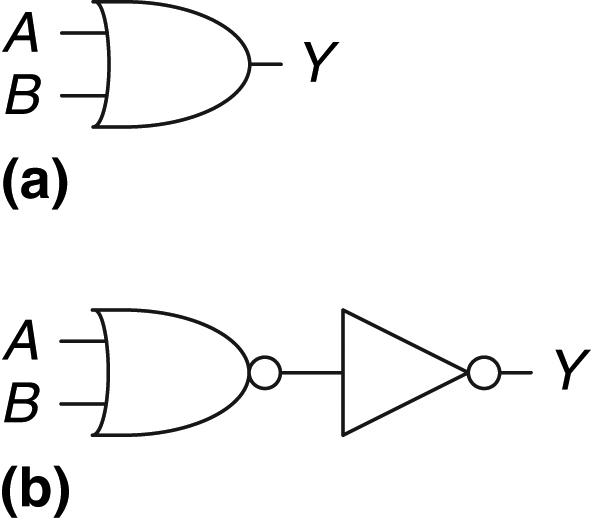 Copyright © 2016 Elsevier Ltd. All rights reserved.
Figure 2.5  Multiple-output combinational circuit
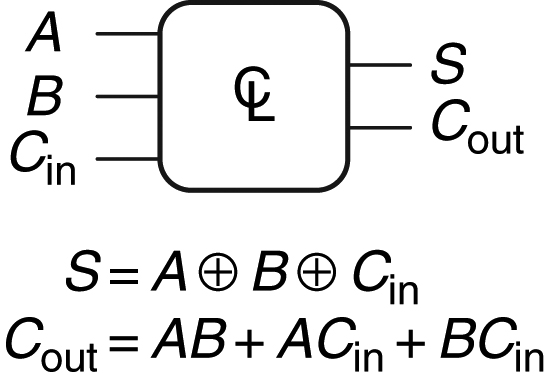 Copyright © 2016 Elsevier Ltd. All rights reserved.
Figure 2.6  Slash notation for multiple signals
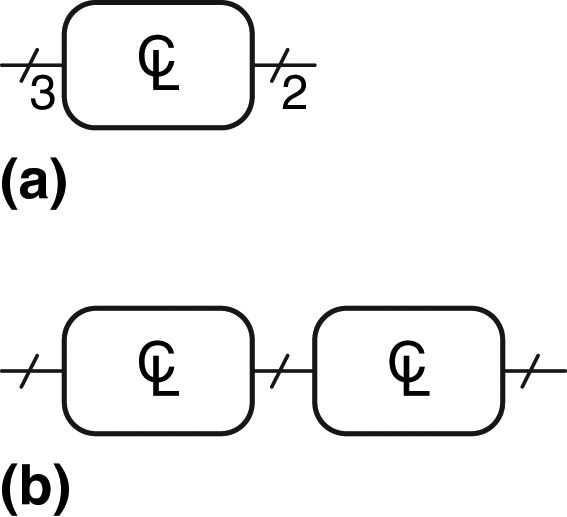 Copyright © 2016 Elsevier Ltd. All rights reserved.
Figure 2.7  Example circuits
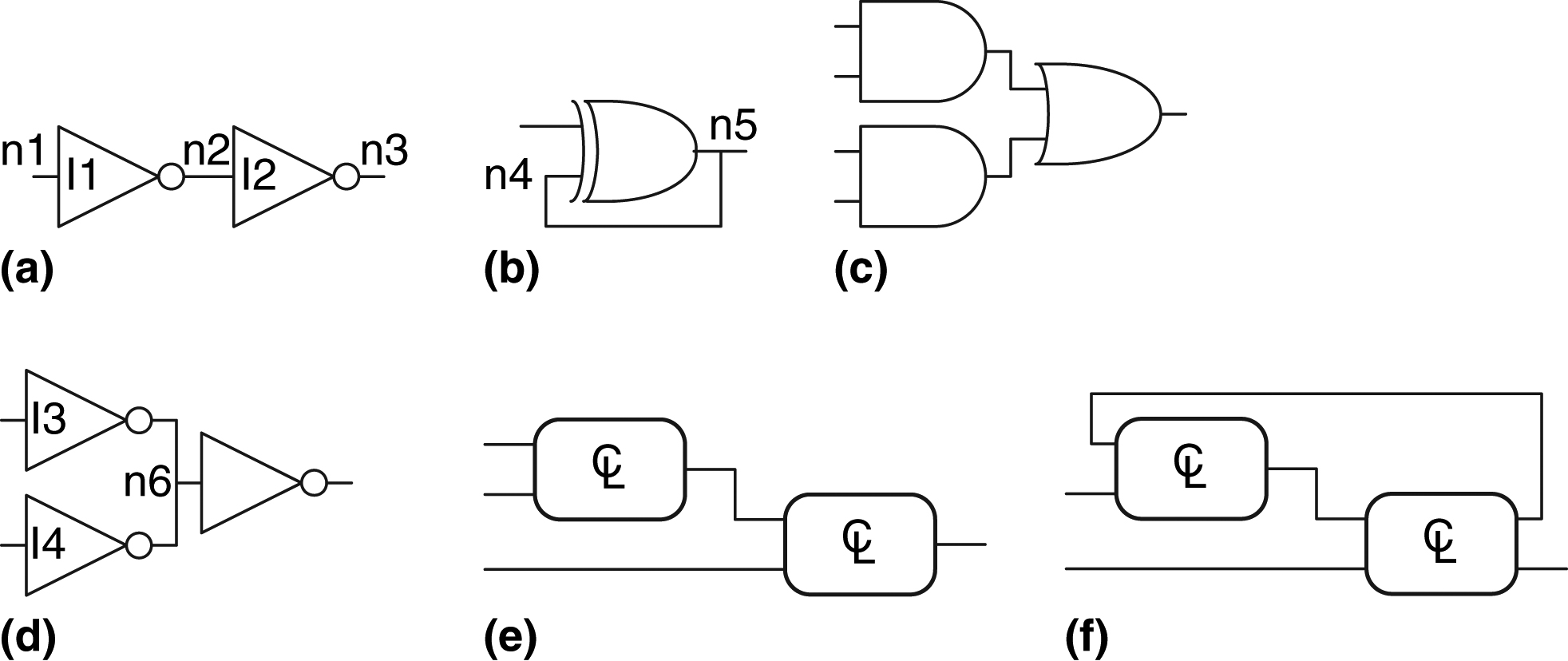 Copyright © 2016 Elsevier Ltd. All rights reserved.
Figure 2.8  Truth table and minterms
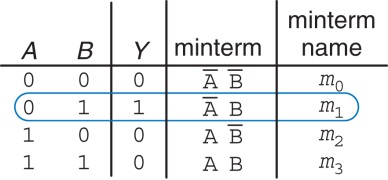 Copyright © 2016 Elsevier Ltd. All rights reserved.
Figure 2.9  Truth table with multiple TRUE minterms
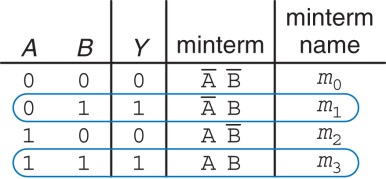 Copyright © 2016 Elsevier Ltd. All rights reserved.
Figure 2.10  Ben's truth table
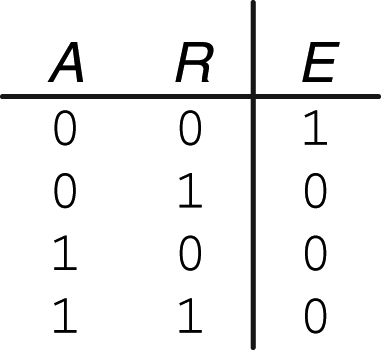 Copyright © 2016 Elsevier Ltd. All rights reserved.
Figure 2.11  Ben's circuit
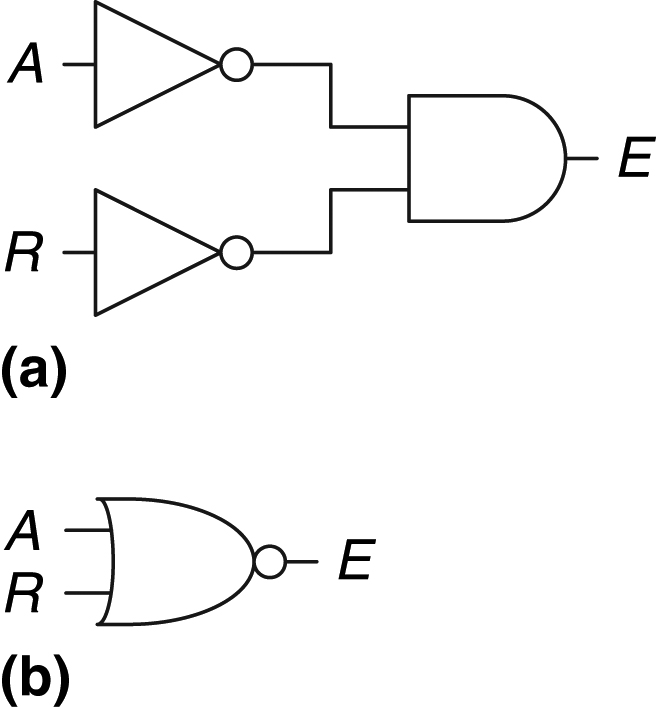 Copyright © 2016 Elsevier Ltd. All rights reserved.
Figure 2.12  Random three-input truth table
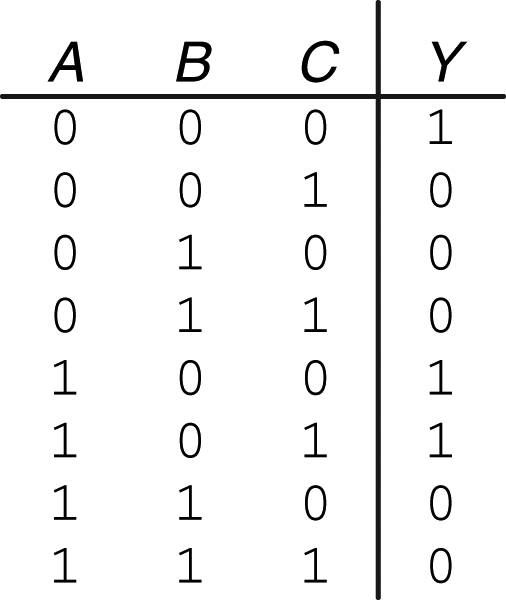 Copyright © 2016 Elsevier Ltd. All rights reserved.
Figure 2.13  Truth table with multiple FALSE maxterms
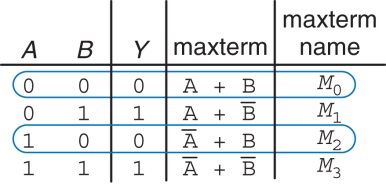 Copyright © 2016 Elsevier Ltd. All rights reserved.
Figure 2.14  Identity theorem in hardware: (a) T1, (b) T1′
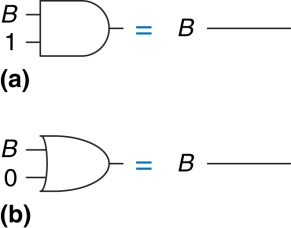 Copyright © 2016 Elsevier Ltd. All rights reserved.
Figure 2.15  Null element theorem in hardware: (a) T2, (b) T2′
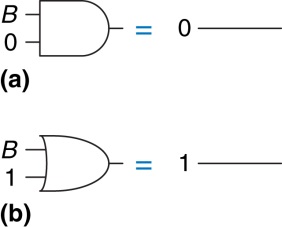 Copyright © 2016 Elsevier Ltd. All rights reserved.
Figure 2.16  Idempotency theorem in hardware: (a) T3, (b) T3′
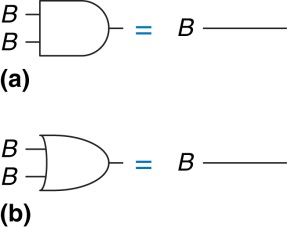 Copyright © 2016 Elsevier Ltd. All rights reserved.
Figure 2.17  Involution theorem in hardware: T4
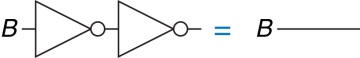 Copyright © 2016 Elsevier Ltd. All rights reserved.
Figure 2.18  Complement theorem in hardware: (a) T5, (b) T5′
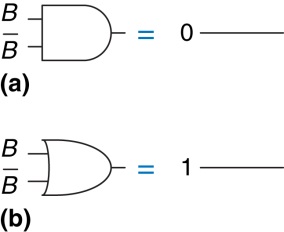 Copyright © 2016 Elsevier Ltd. All rights reserved.
Figure 2.19  De Morgan equivalent gates
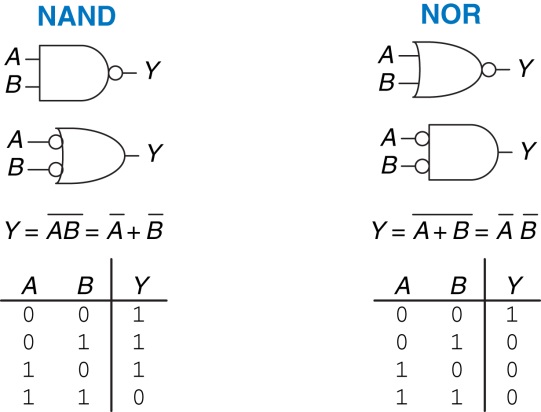 Copyright © 2016 Elsevier Ltd. All rights reserved.
Figure 2.20  Truth table showing
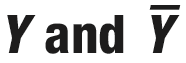 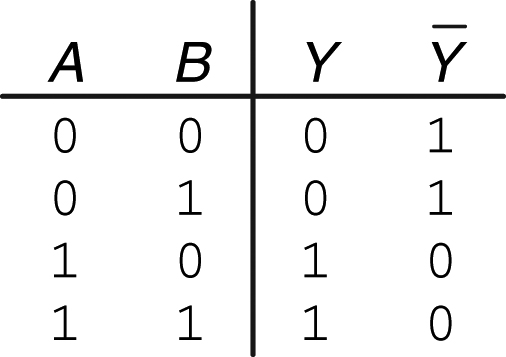 Copyright © 2016 Elsevier Ltd. All rights reserved.
Figure 2.21  Truth table showing minterms for
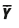 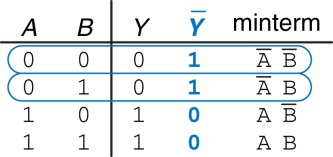 Copyright © 2016 Elsevier Ltd. All rights reserved.
Figure 2.22  Truth table proving T11
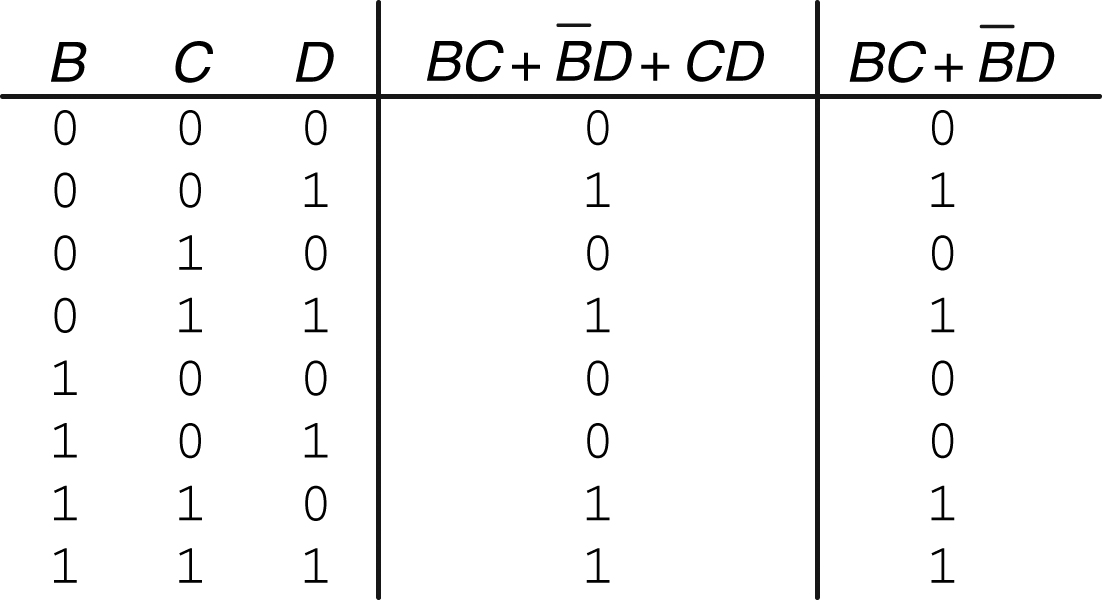 Copyright © 2016 Elsevier Ltd. All rights reserved.
Figure 2.23  Schematic of
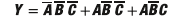 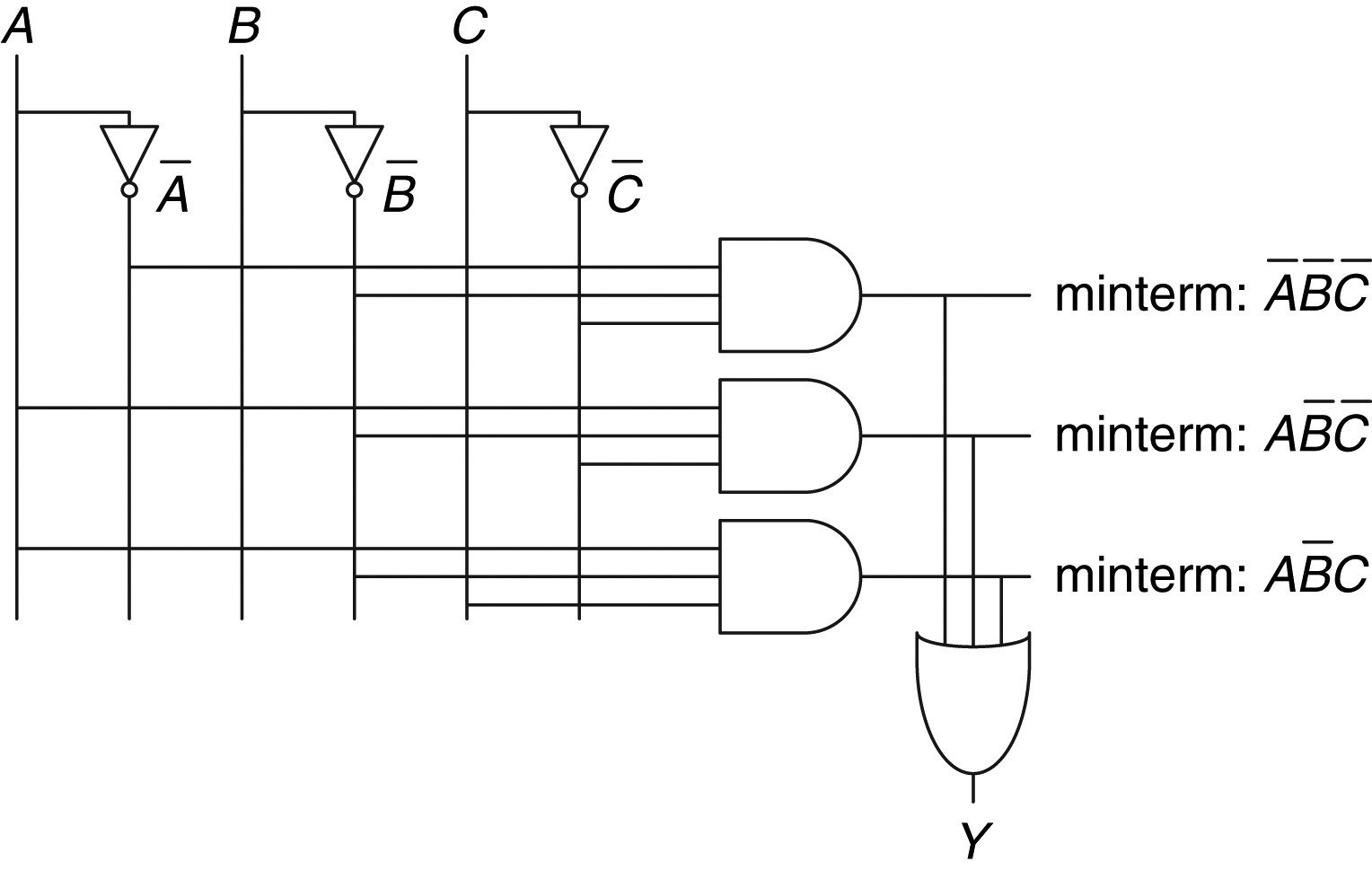 Copyright © 2016 Elsevier Ltd. All rights reserved.
Figure 2.24  Wire connections
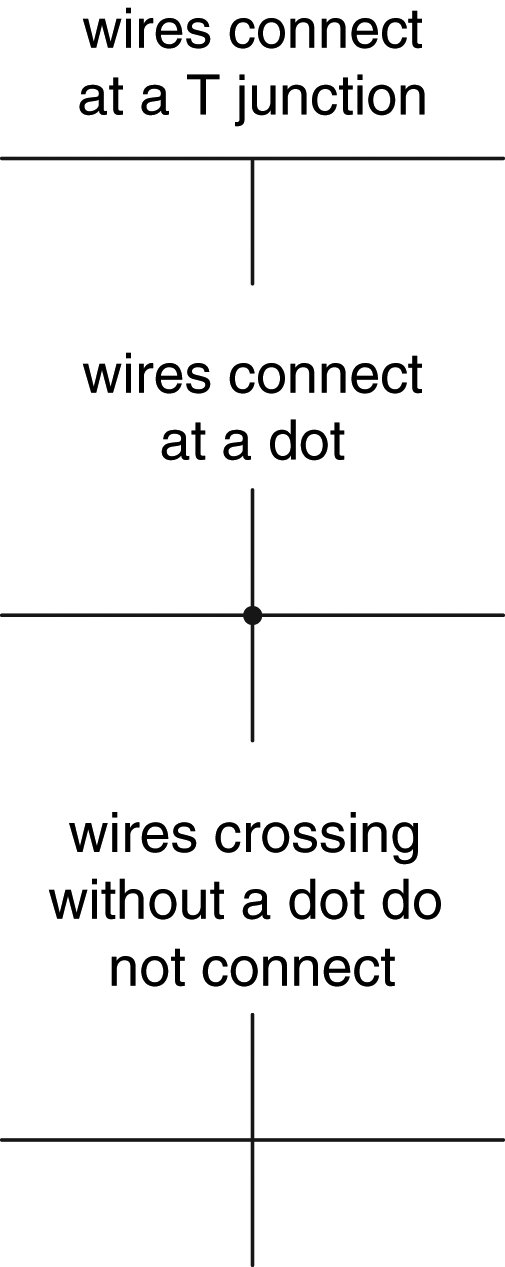 Copyright © 2016 Elsevier Ltd. All rights reserved.
Figure 2.25  Schematic of
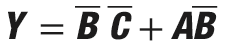 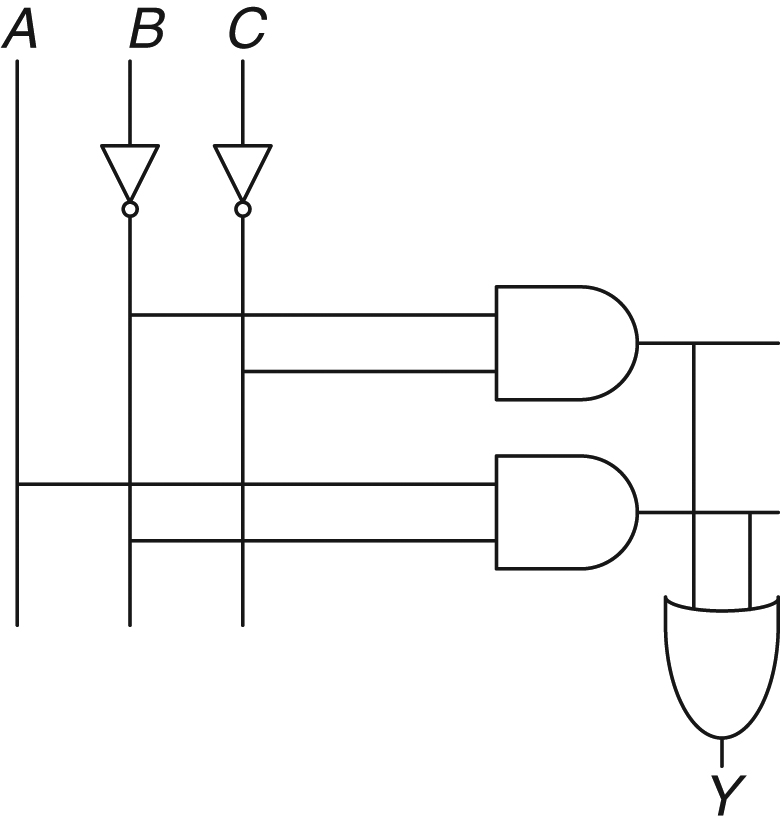 Copyright © 2016 Elsevier Ltd. All rights reserved.
Figure 2.26  Schematic using fewer gates
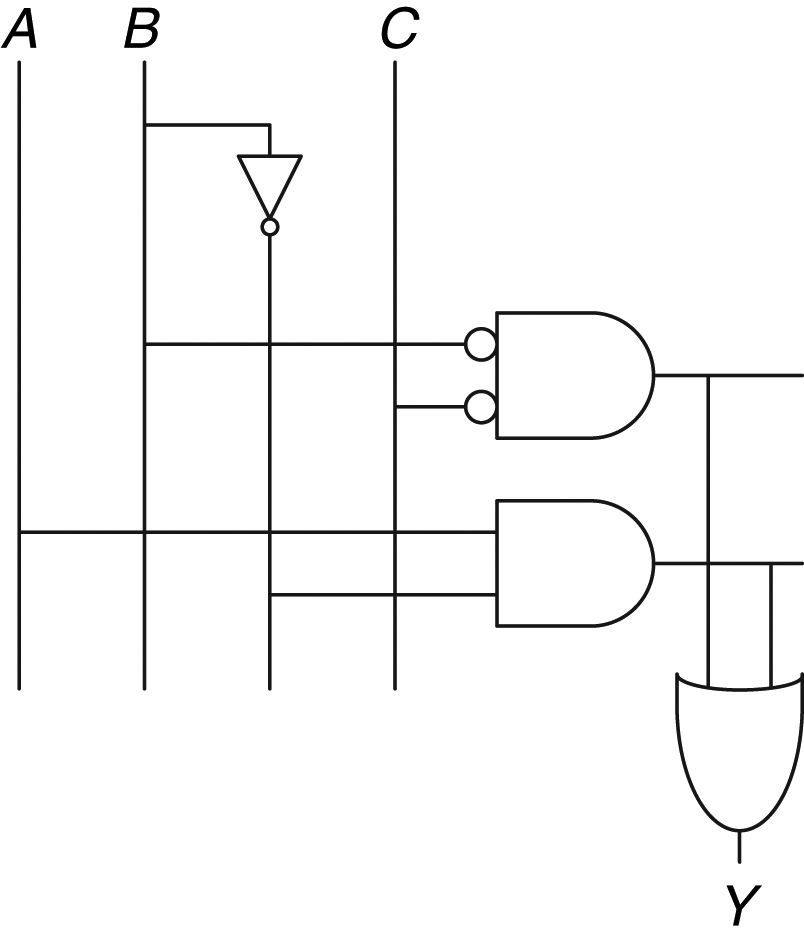 Copyright © 2016 Elsevier Ltd. All rights reserved.
Figure 2.27  Priority circuit
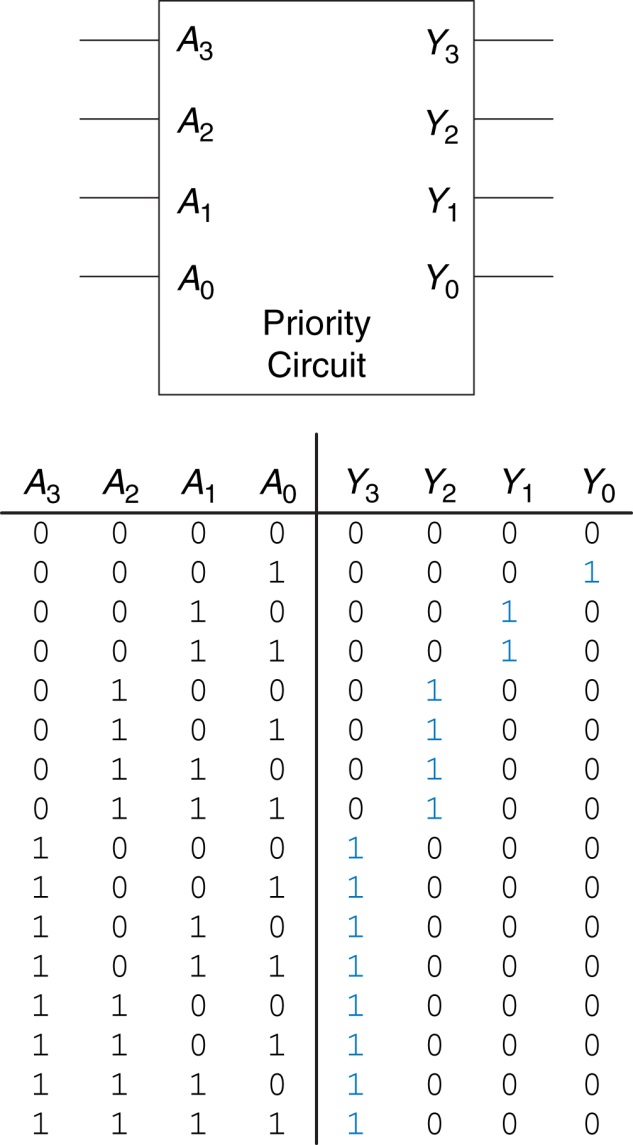 Copyright © 2016 Elsevier Ltd. All rights reserved.
Figure 2.28  Priority circuit schematic
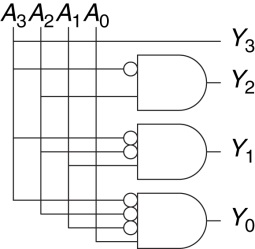 Copyright © 2016 Elsevier Ltd. All rights reserved.
Figure 2.29  Priority circuit truth table with don't cares (X's)
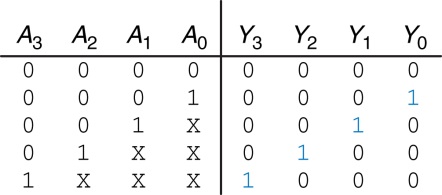 Copyright © 2016 Elsevier Ltd. All rights reserved.
Figure 2.30  Three-input XOR: (a) functional specification and (b) two-level logic implementation
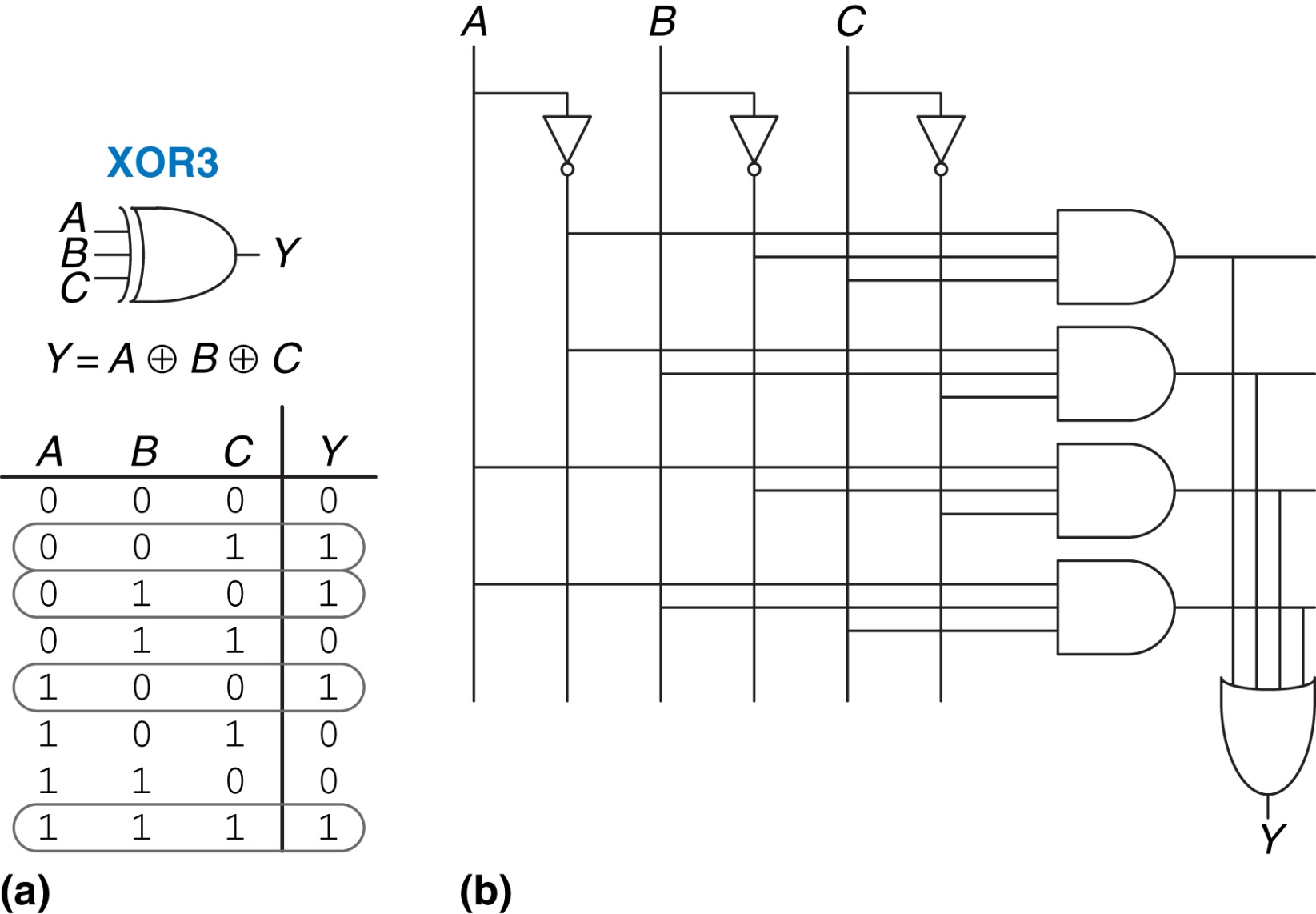 Copyright © 2016 Elsevier Ltd. All rights reserved.
Figure 2.31  Three-input XOR using two-input XORs
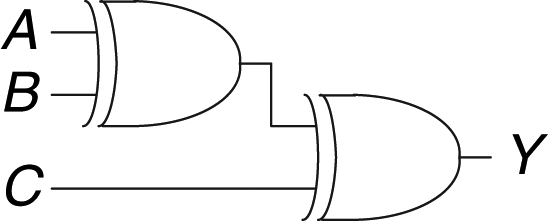 Copyright © 2016 Elsevier Ltd. All rights reserved.
Figure 2.32  Eight-input XOR using seven two-input XORs
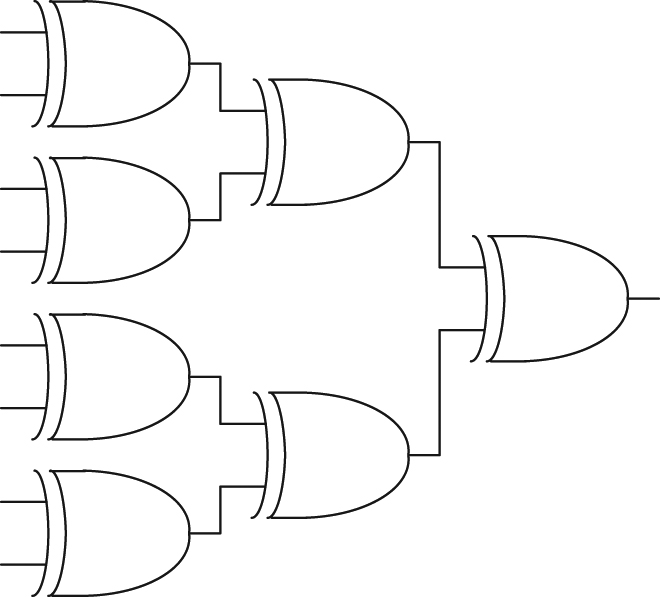 Copyright © 2016 Elsevier Ltd. All rights reserved.
Figure 2.33  Multilevel circuit using NANDs and NORs
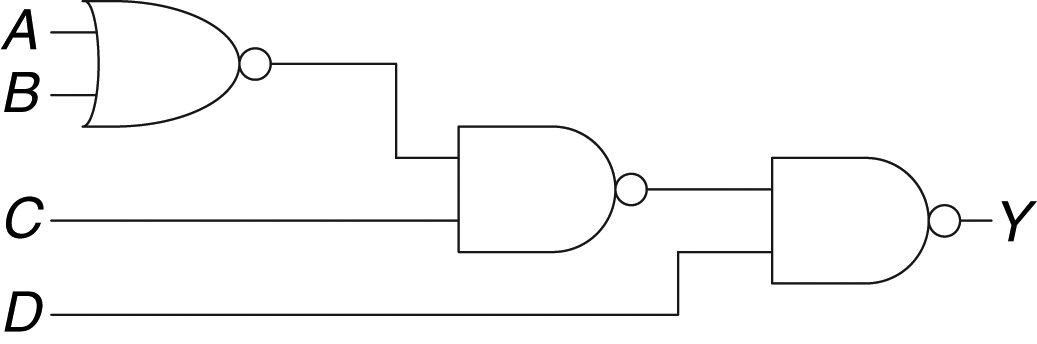 Copyright © 2016 Elsevier Ltd. All rights reserved.
Figure 2.34  Bubble-pushed circuit
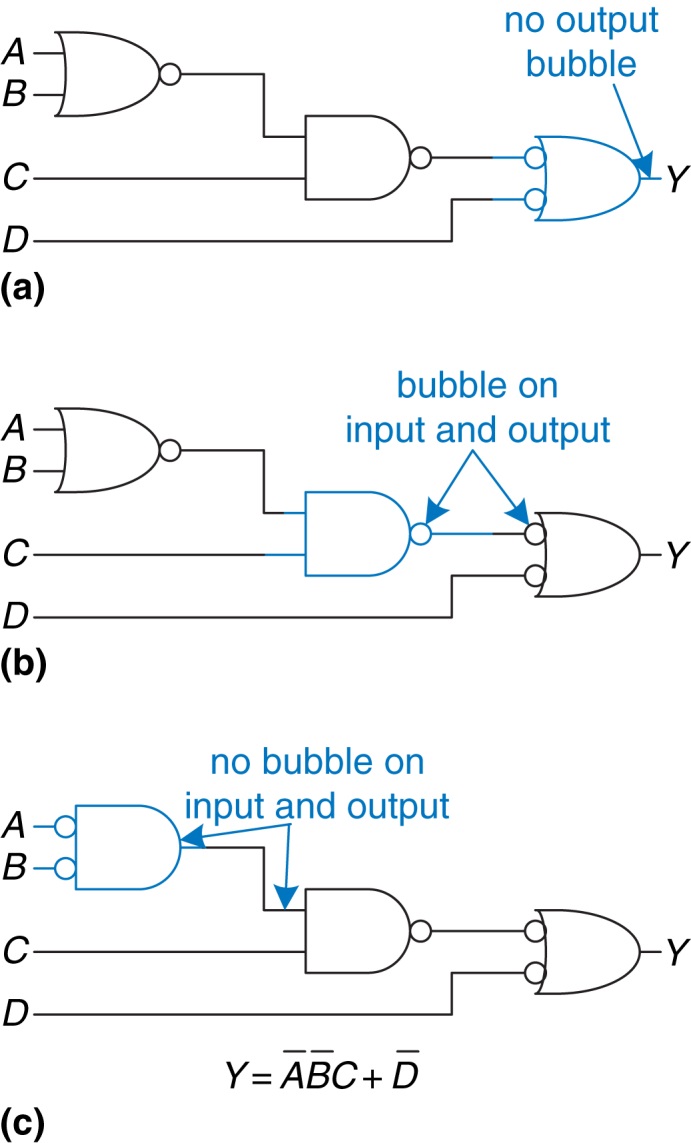 Copyright © 2016 Elsevier Ltd. All rights reserved.
Figure 2.35  Logically equivalent bubble-pushed circuit
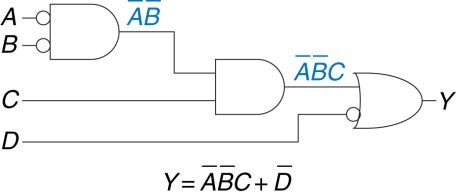 Copyright © 2016 Elsevier Ltd. All rights reserved.
Figure 2.36  Circuit using ANDs and ORs
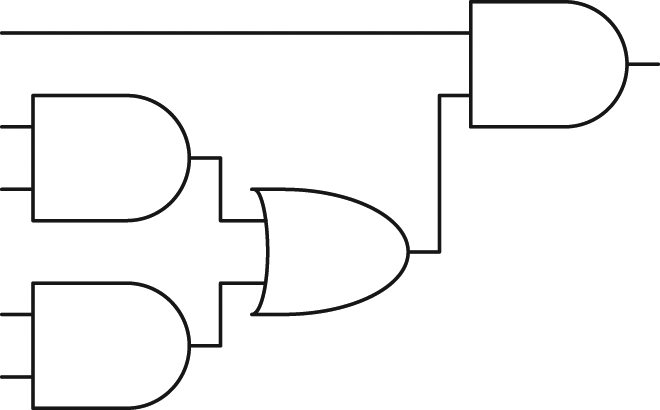 Copyright © 2016 Elsevier Ltd. All rights reserved.
Figure 2.37  Poor circuit using NANDs and NORs
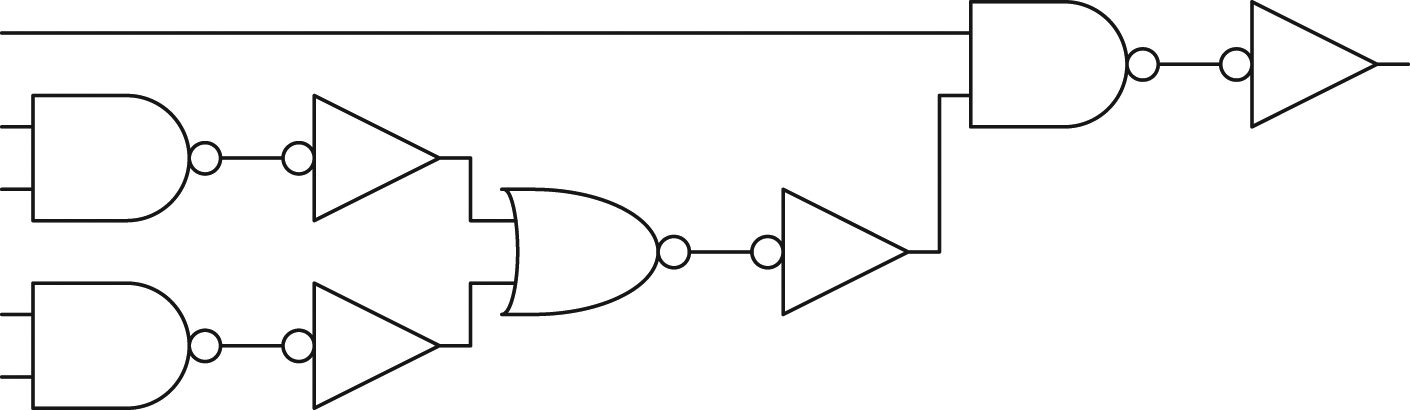 Copyright © 2016 Elsevier Ltd. All rights reserved.
Figure 2.38  Better circuit using NANDs and NORs
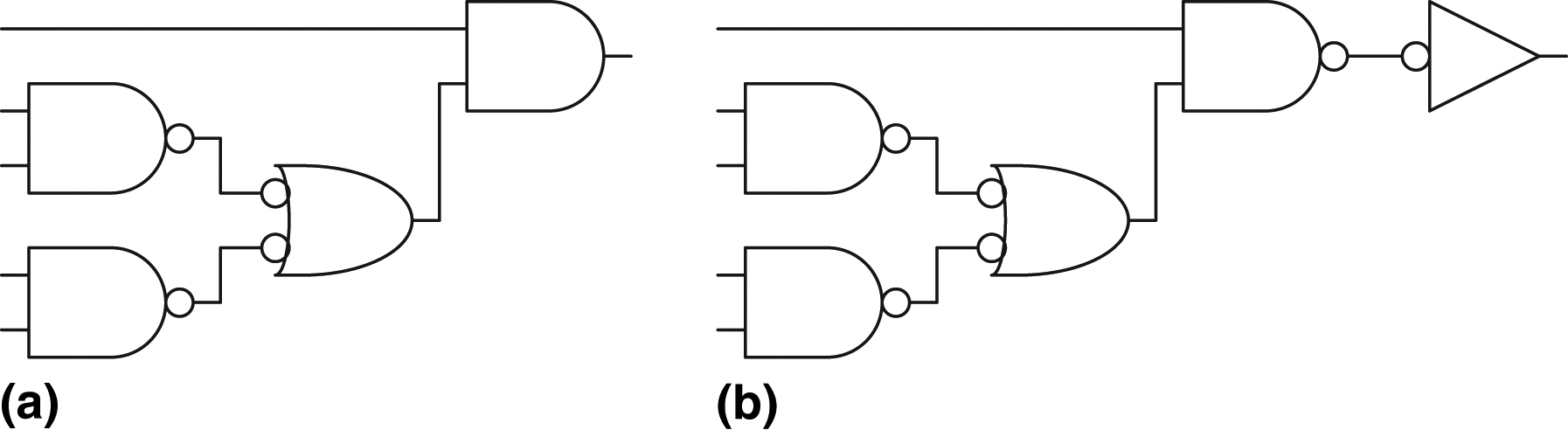 Copyright © 2016 Elsevier Ltd. All rights reserved.
Figure 2.39  Circuit with contention
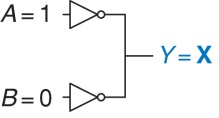 Copyright © 2016 Elsevier Ltd. All rights reserved.
Figure 2.40  Tristate buffer
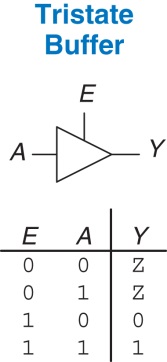 Copyright © 2016 Elsevier Ltd. All rights reserved.
Figure 2.41  Tristate buffer with active low enable
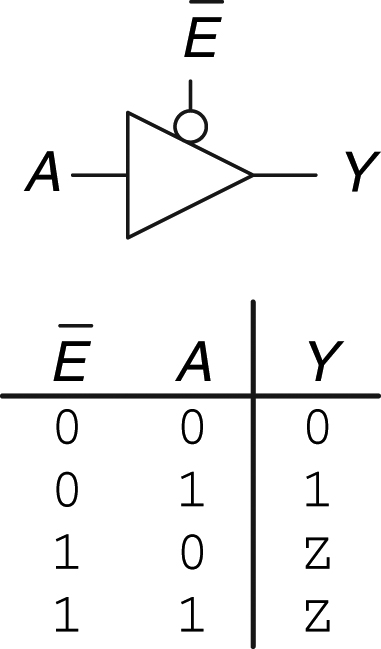 Copyright © 2016 Elsevier Ltd. All rights reserved.
Figure 2.42  Tristate bus connecting multiple chips
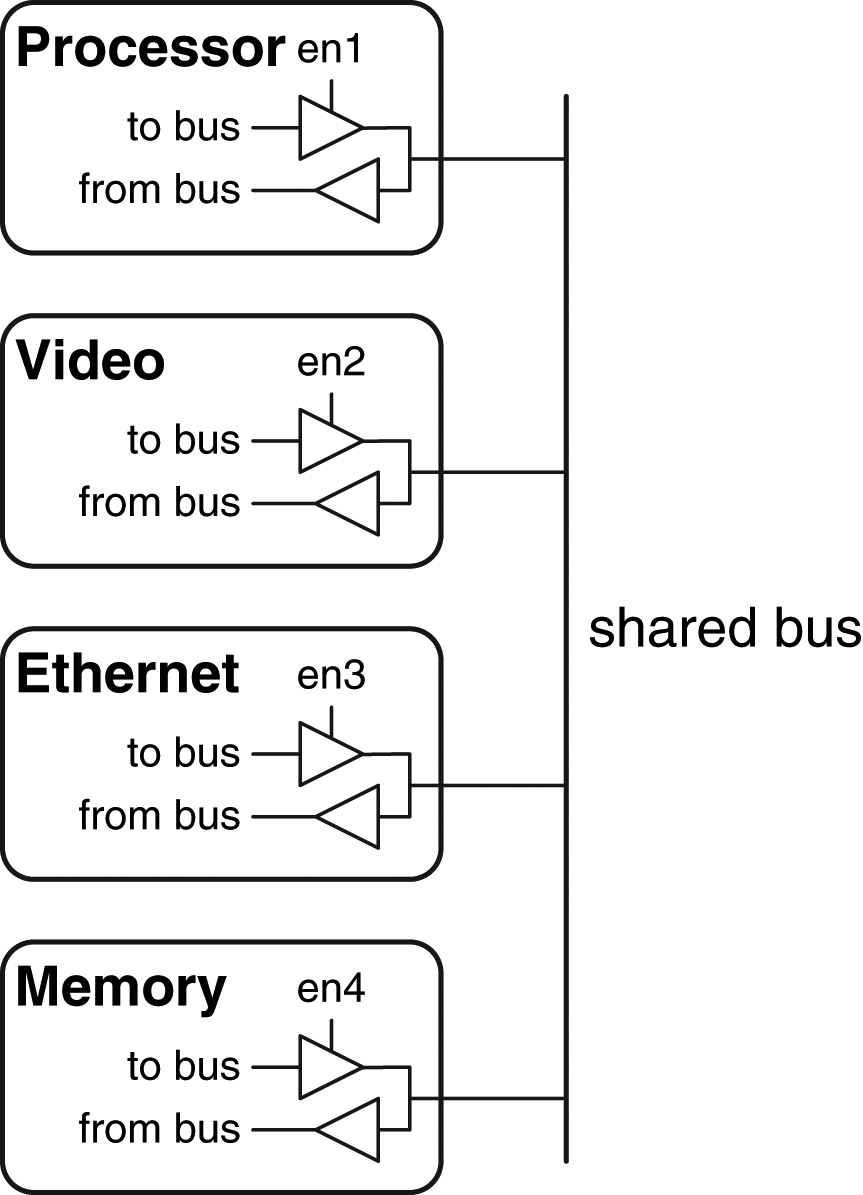 Copyright © 2016 Elsevier Ltd. All rights reserved.
Figure 2.43  Three-input function: (a) truth table, (b) K-map, (c) K-map showing minterms
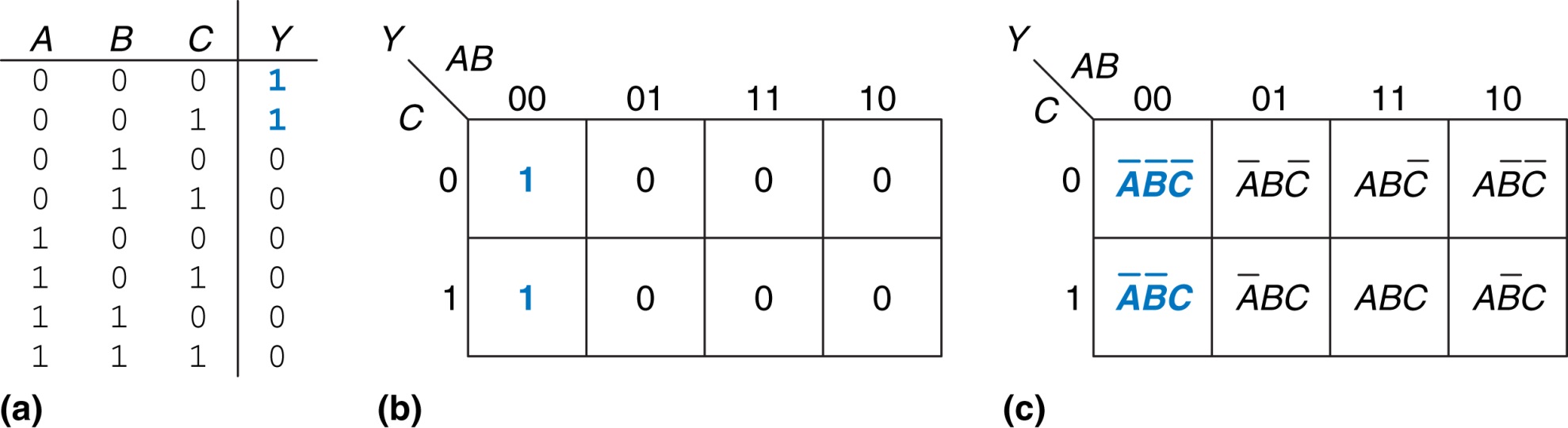 Copyright © 2016 Elsevier Ltd. All rights reserved.
Figure 2.44  K-map minimization
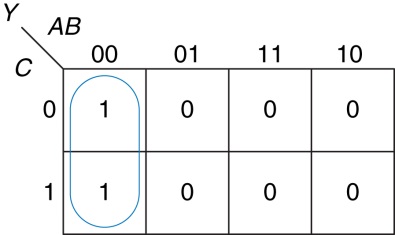 Copyright © 2016 Elsevier Ltd. All rights reserved.
Figure 2.45  K-map for Example 2.9
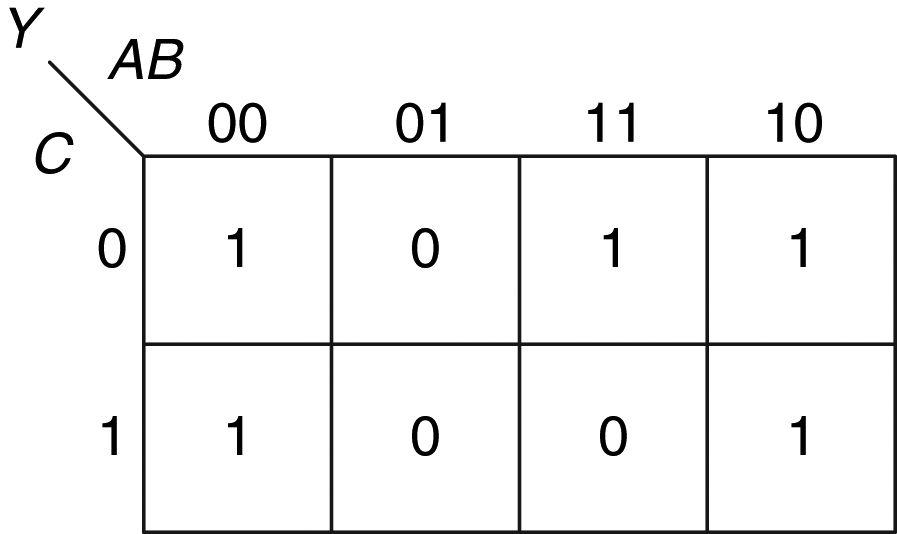 Copyright © 2016 Elsevier Ltd. All rights reserved.
Figure 2.46  Solution for Example 2.9
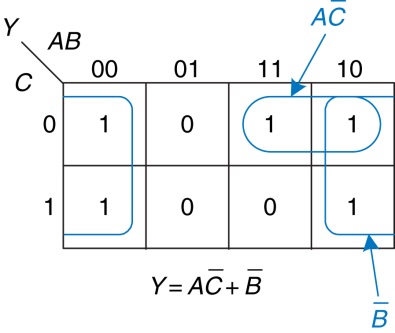 Copyright © 2016 Elsevier Ltd. All rights reserved.
Figure 2.47  Seven-segment display decoder icon
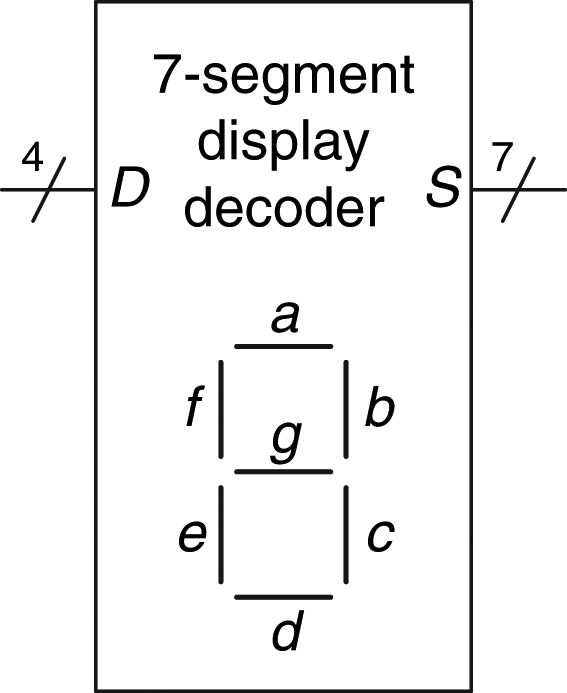 Copyright © 2016 Elsevier Ltd. All rights reserved.
Figure 2.48  Seven-segment display digits
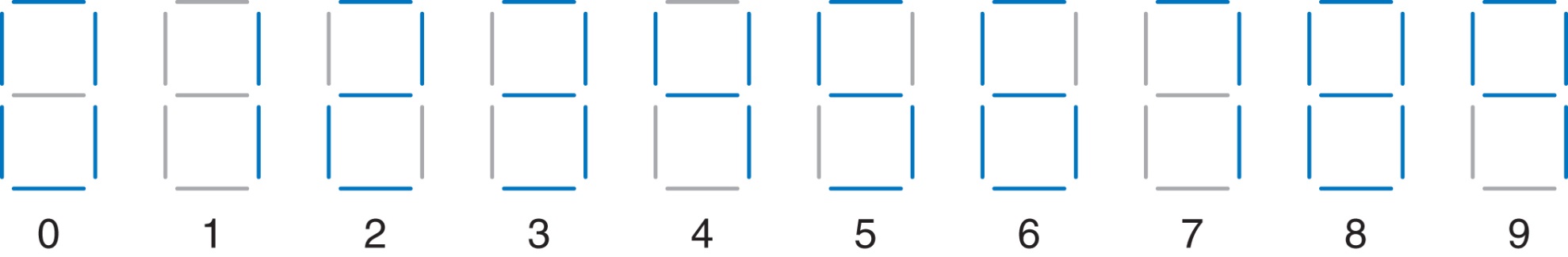 Copyright © 2016 Elsevier Ltd. All rights reserved.
Figure 2.49  Karnaugh maps for Sa and Sb
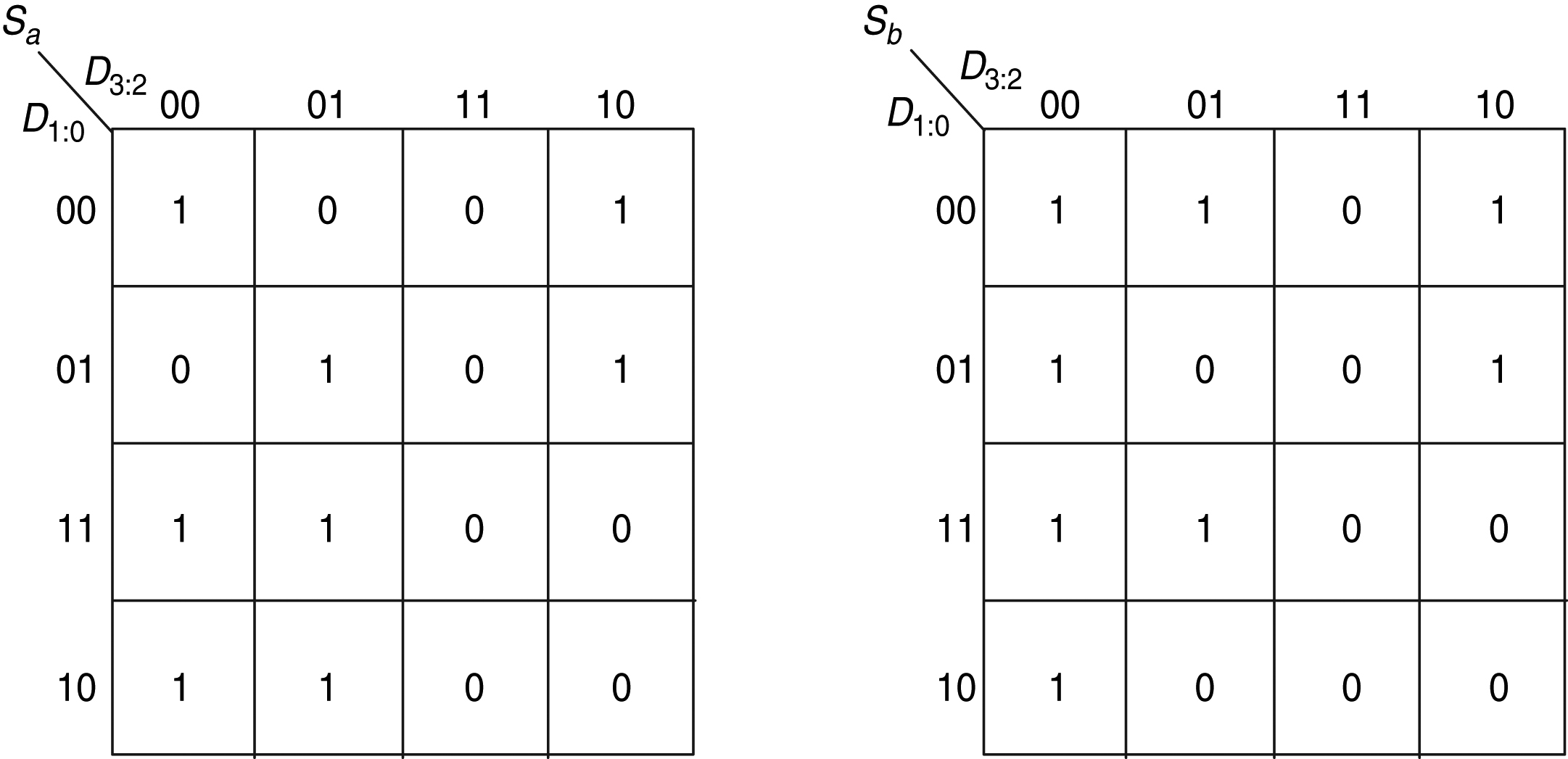 Copyright © 2016 Elsevier Ltd. All rights reserved.
Figure 2.50  K-map solution for Example 2.10
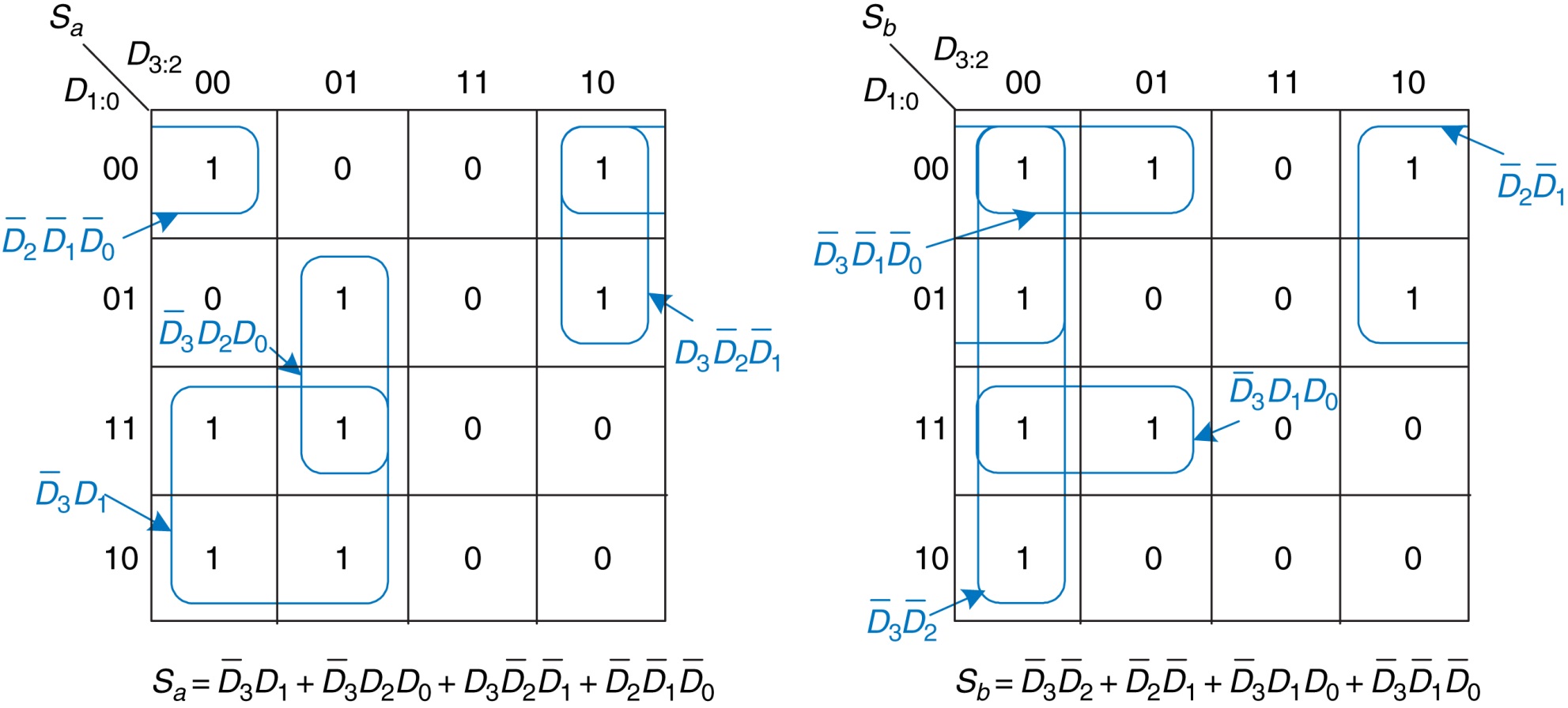 Copyright © 2016 Elsevier Ltd. All rights reserved.
Figure 2.51  Alternative K-map for Sa showing different set of prime implicants
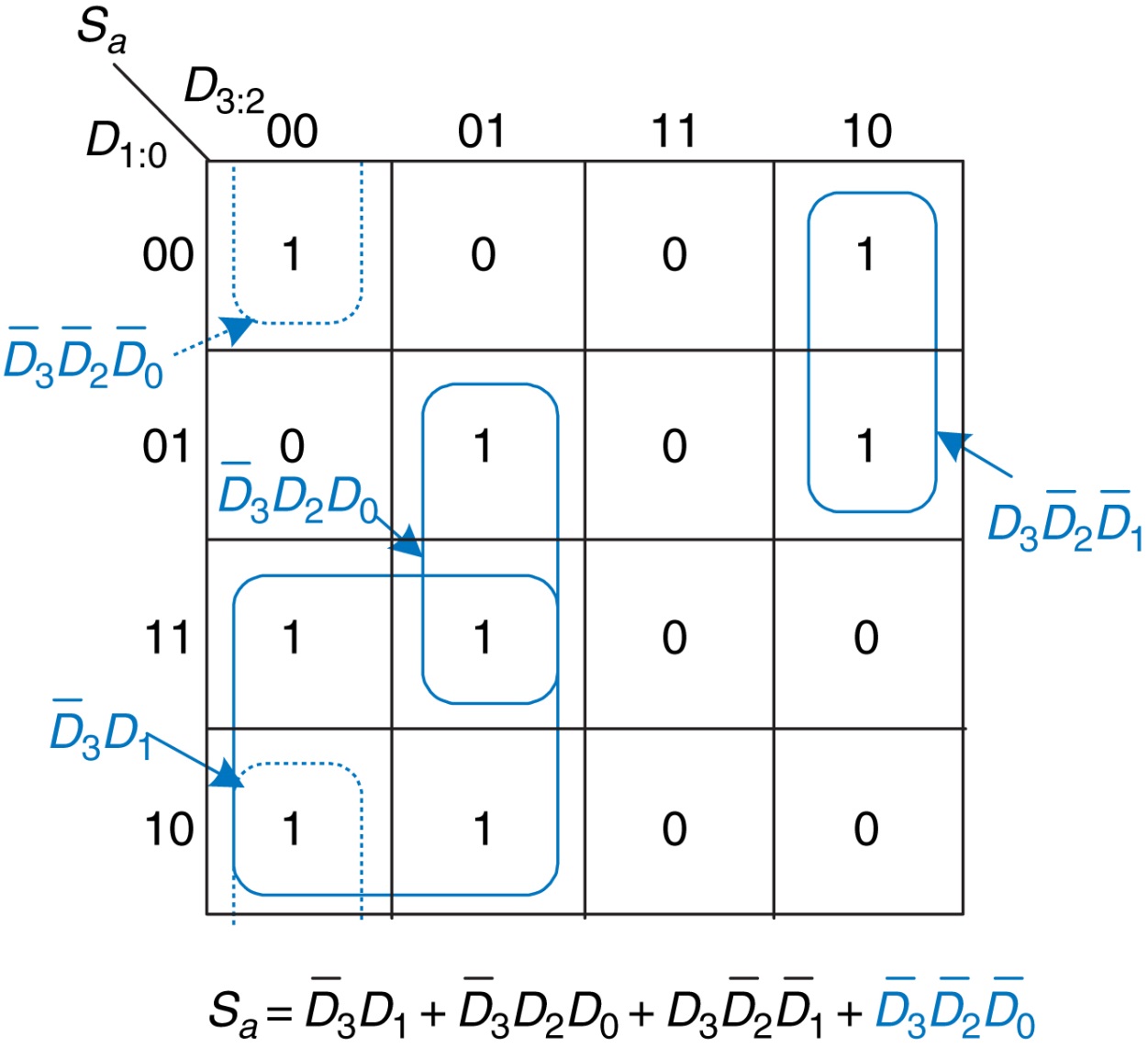 Copyright © 2016 Elsevier Ltd. All rights reserved.
Figure 2.52  Alternative K-map for Sa showing incorrect nonprime implicant
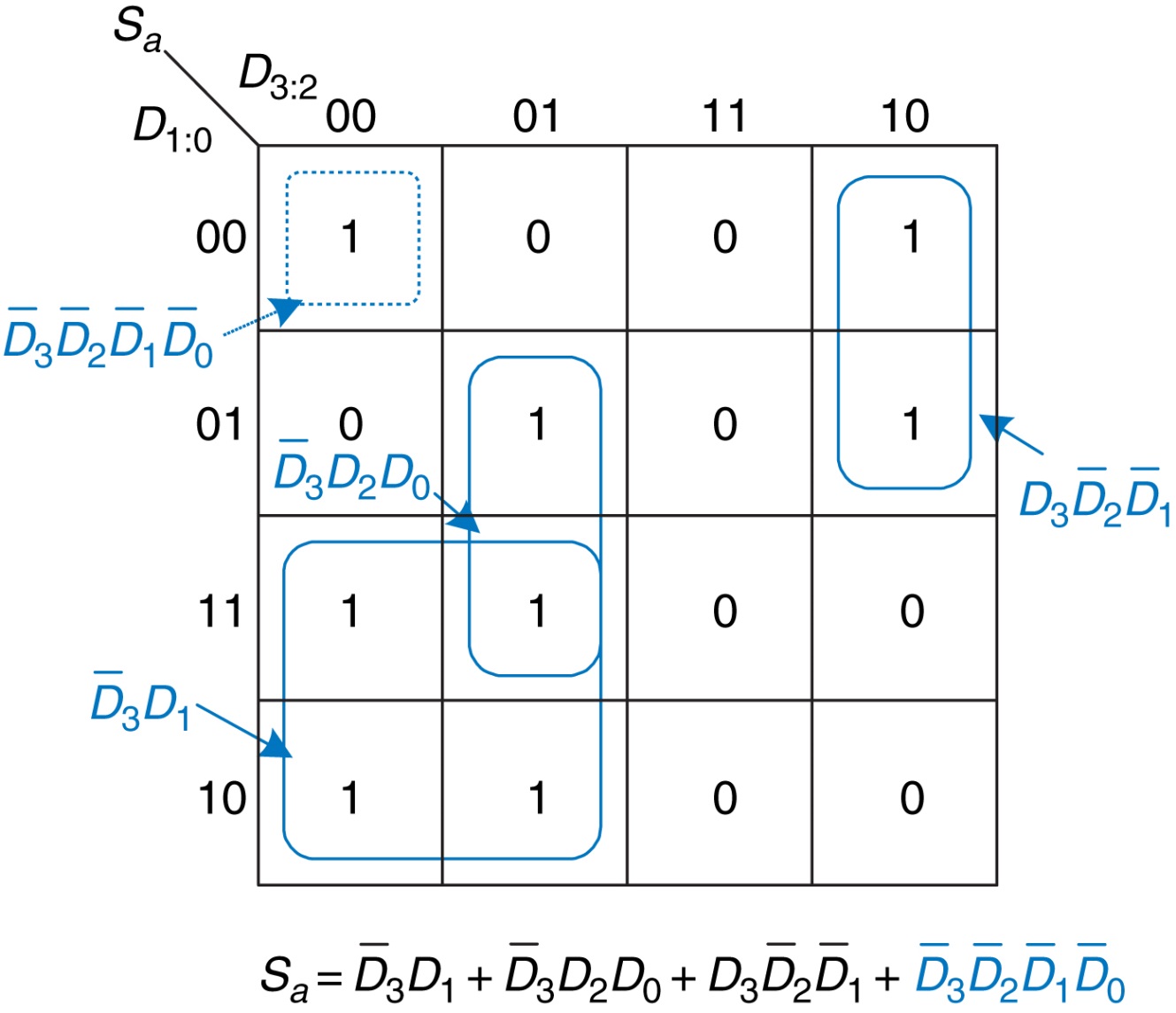 Copyright © 2016 Elsevier Ltd. All rights reserved.
Figure 2.53  K-map solution with don't cares
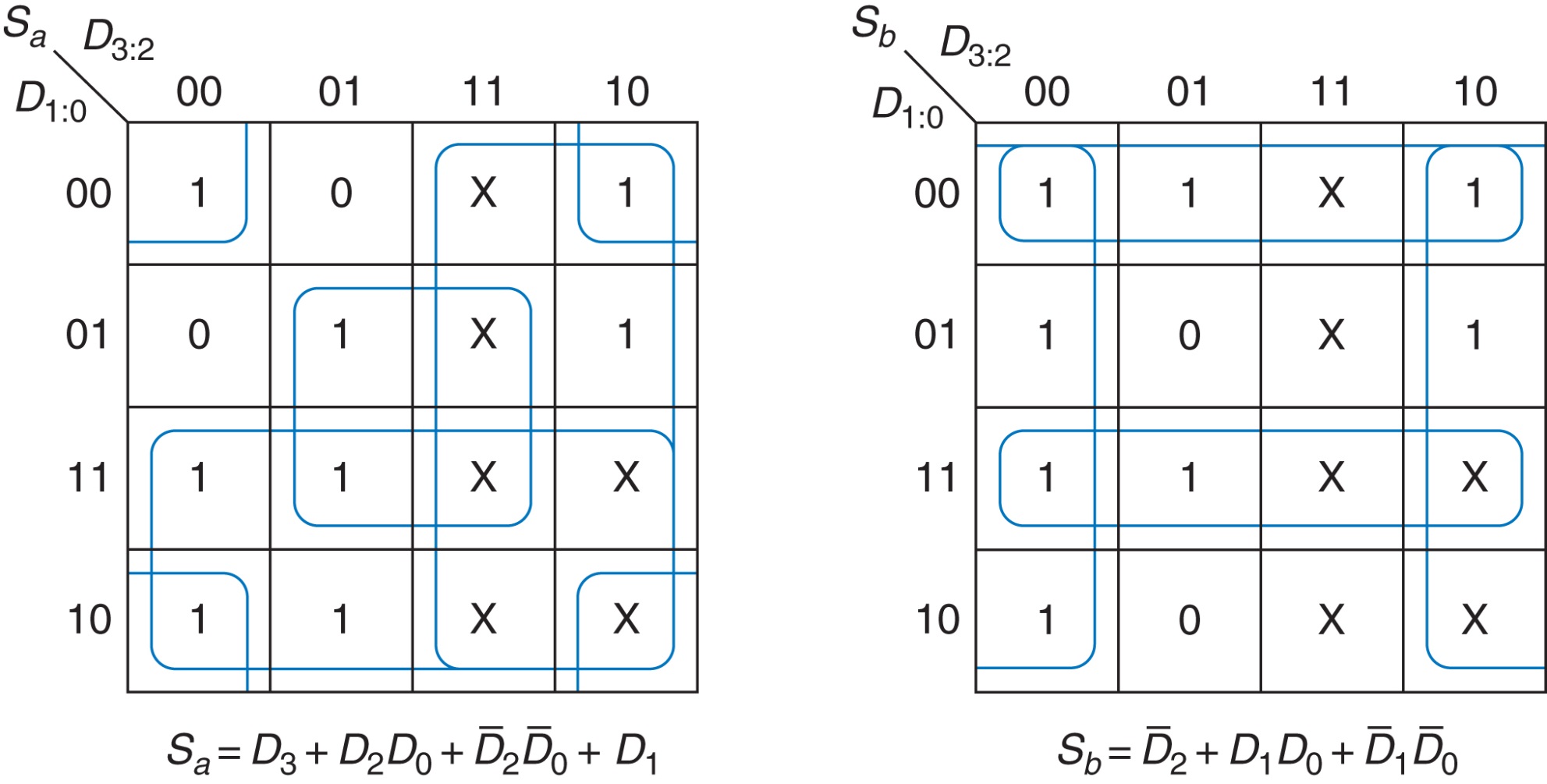 Copyright © 2016 Elsevier Ltd. All rights reserved.
Figure 2.54  2:1 multiplexer symbol and truth table
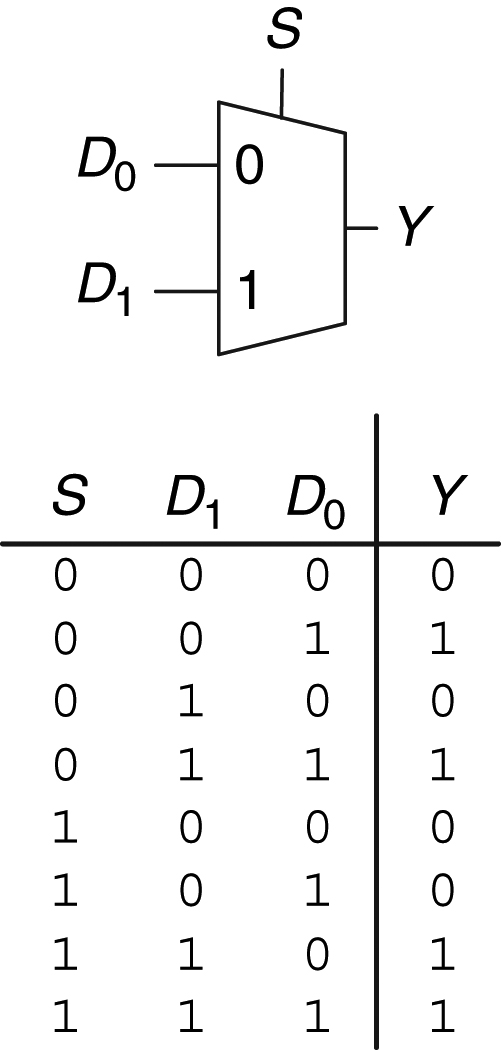 Copyright © 2016 Elsevier Ltd. All rights reserved.
Figure 2.55  2:1 multiplexer implementation using two-level logic
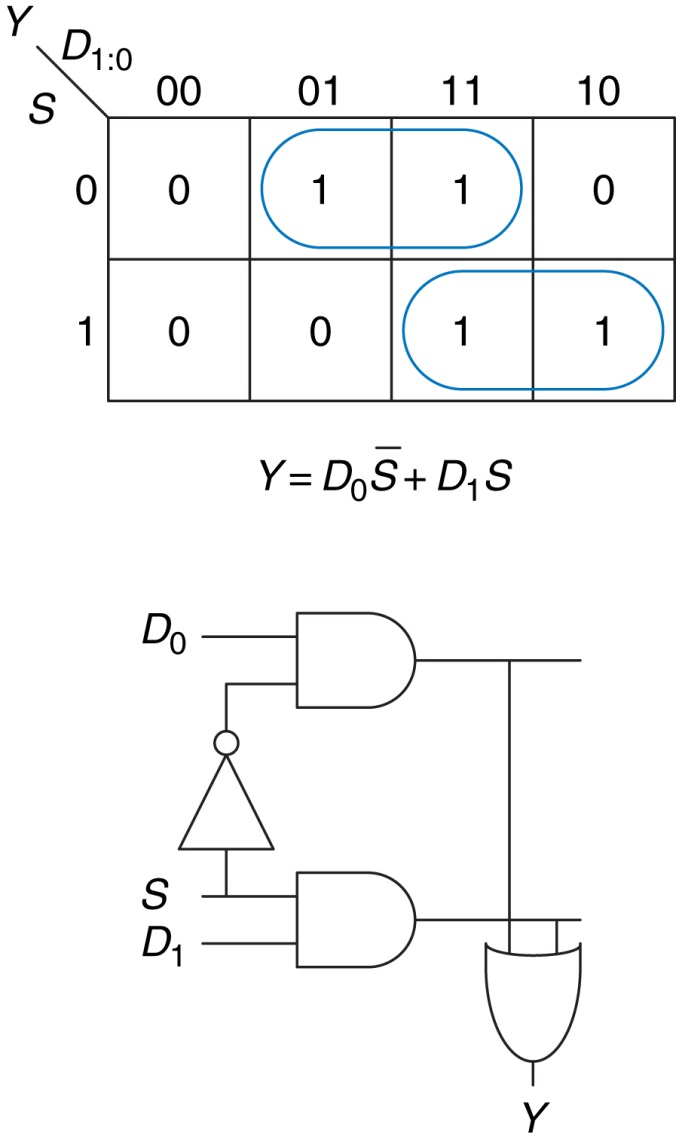 Copyright © 2016 Elsevier Ltd. All rights reserved.
Figure 2.56  Multiplexer using tristate buffers
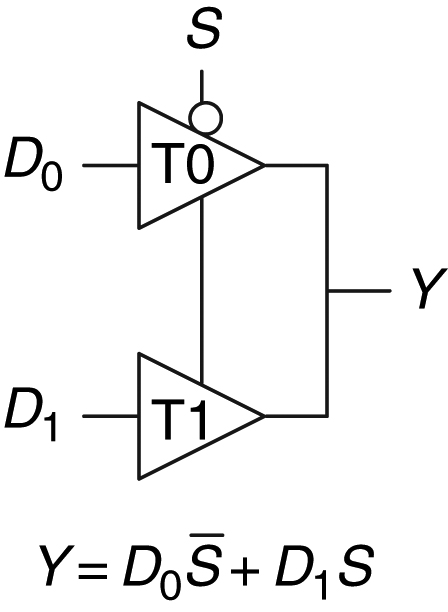 Copyright © 2016 Elsevier Ltd. All rights reserved.
Figure 2.57  4:1 multiplexer
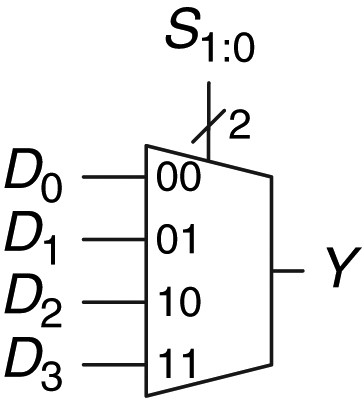 Copyright © 2016 Elsevier Ltd. All rights reserved.
Figure 2.58  4:1 multiplexer implementations: (a) two-level logic, (b) tristates, (c) hierarchical
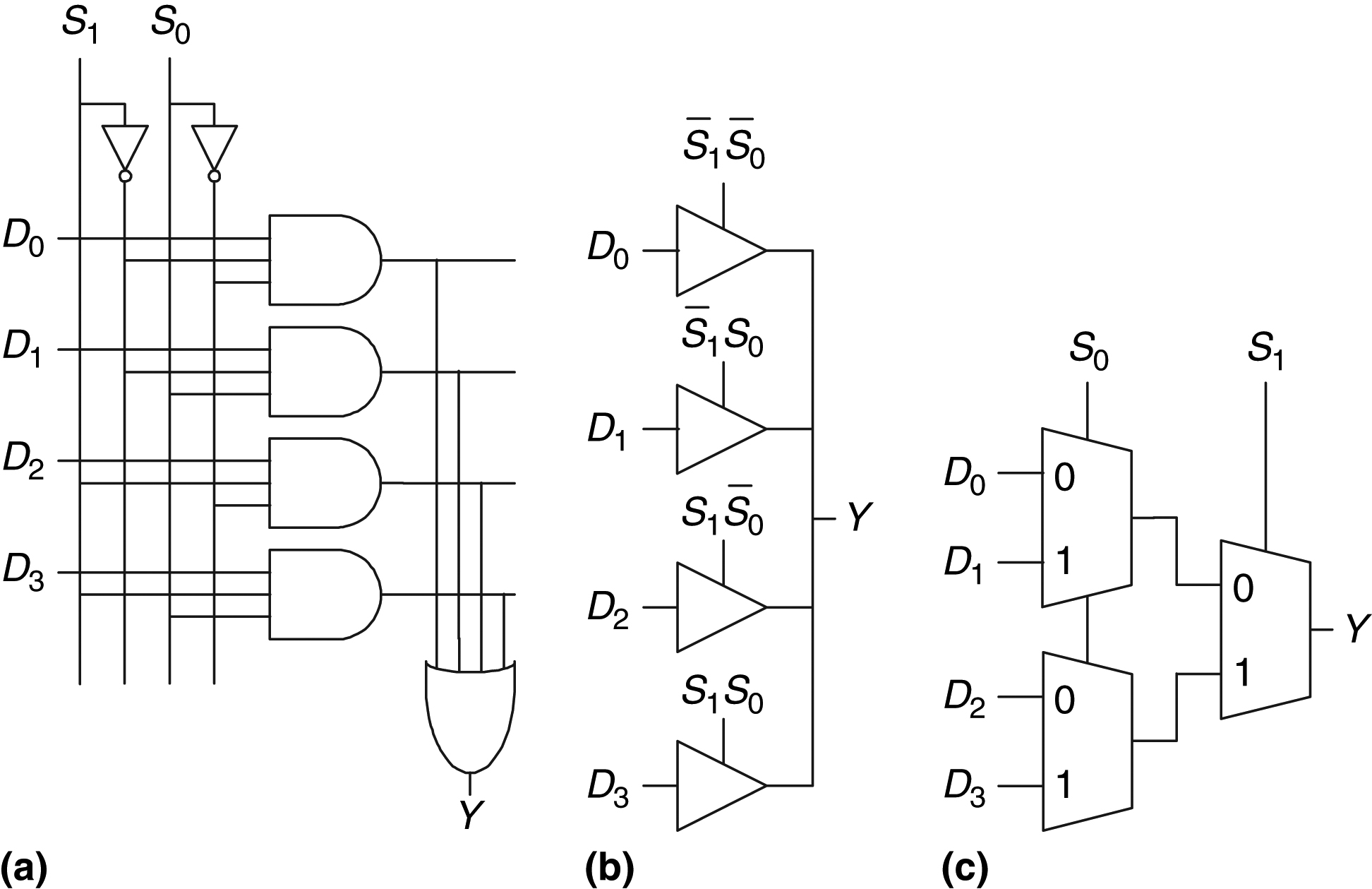 Copyright © 2016 Elsevier Ltd. All rights reserved.
Figure 2.59  4:1 multiplexer implementation of two-input AND function
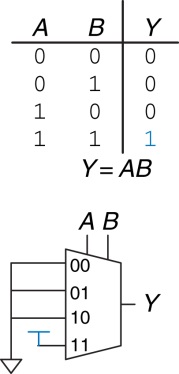 Copyright © 2016 Elsevier Ltd. All rights reserved.
Figure 2.60  Multiplexer logic using variable inputs
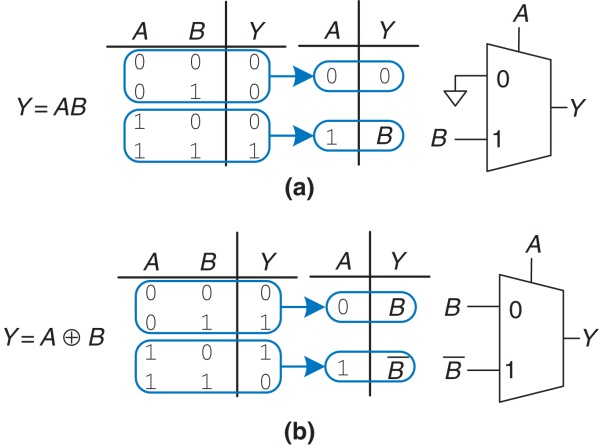 Copyright © 2016 Elsevier Ltd. All rights reserved.
Figure 2.61  Alyssa's circuit: (a) truth table, (b) 8:1 multiplexer implementation
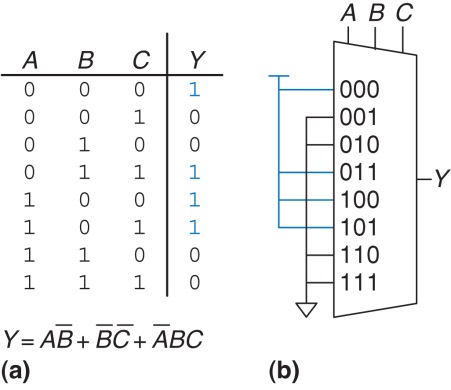 Copyright © 2016 Elsevier Ltd. All rights reserved.
Figure 2.62  Alyssa's new circuit
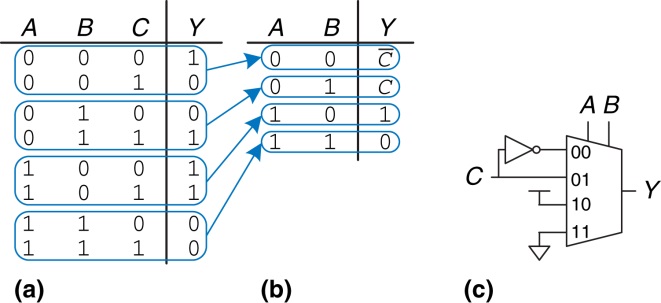 Copyright © 2016 Elsevier Ltd. All rights reserved.
Figure 2.63  2:4 decoder
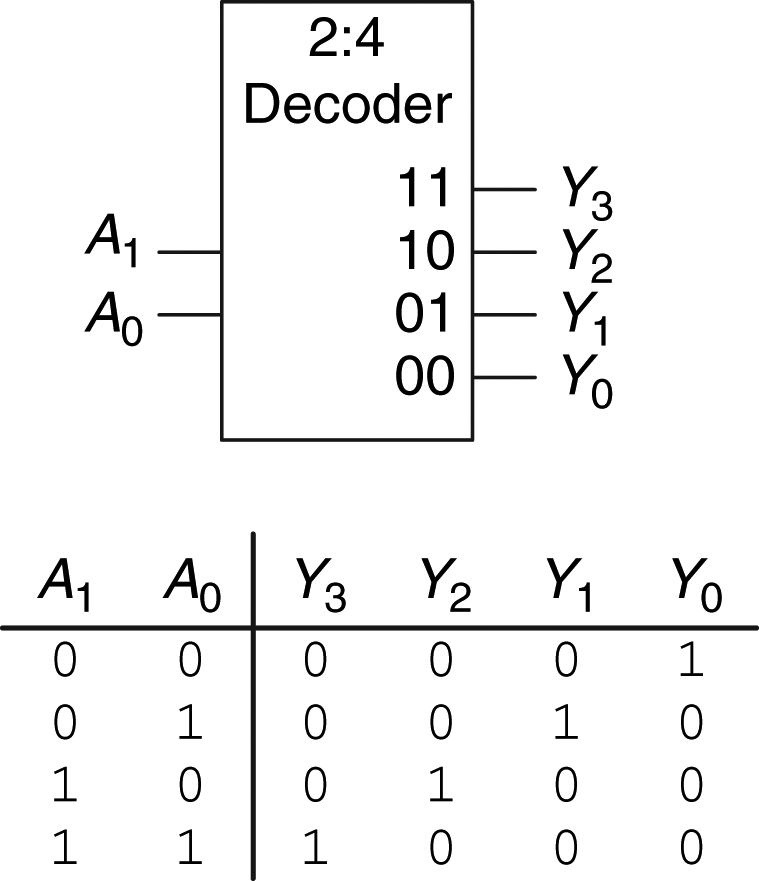 Copyright © 2016 Elsevier Ltd. All rights reserved.
Figure 2.64  2:4 decoder implementation
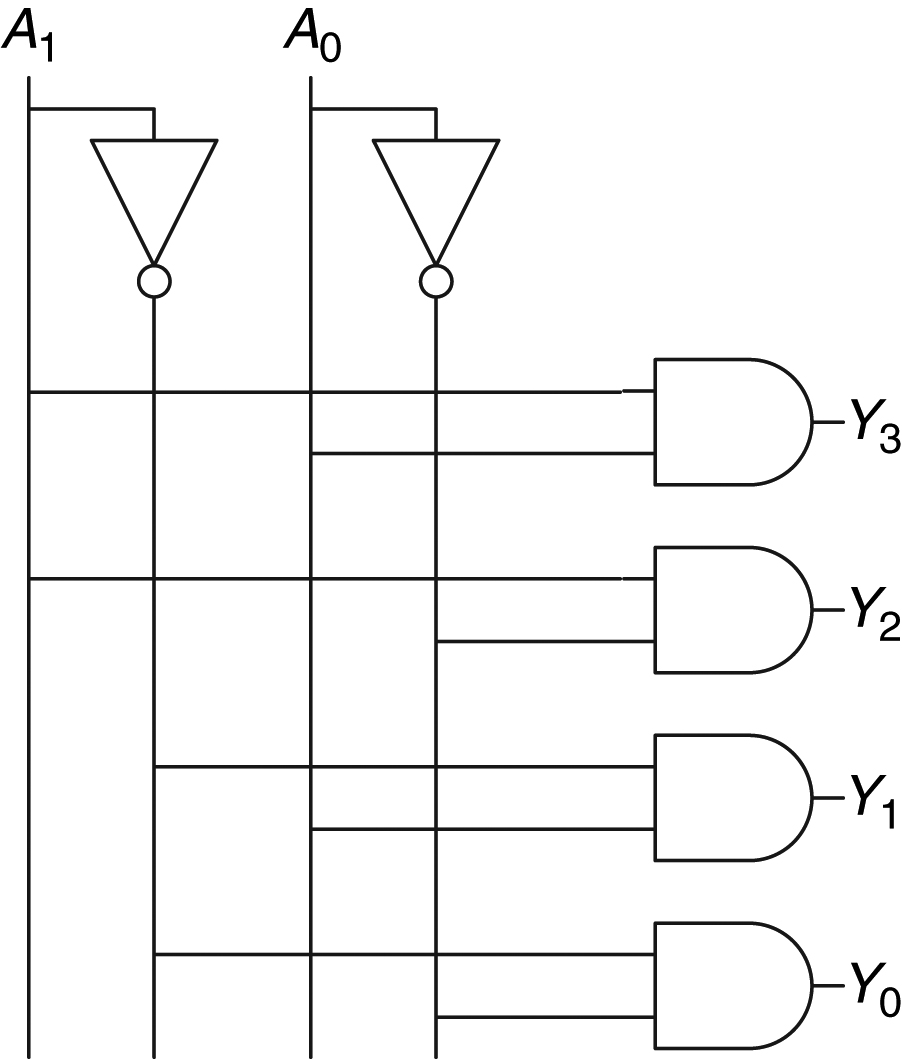 Copyright © 2016 Elsevier Ltd. All rights reserved.
Figure 2.65  Logic function using decoder
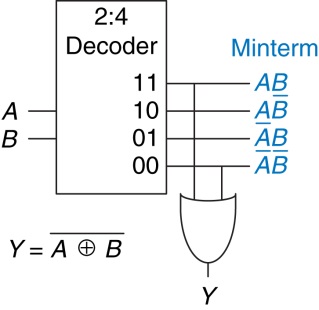 Copyright © 2016 Elsevier Ltd. All rights reserved.
Figure 2.66  Circuit delay
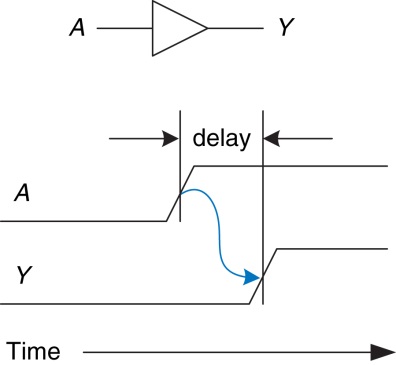 Copyright © 2016 Elsevier Ltd. All rights reserved.
Figure 2.67  Propagation and contamination delay
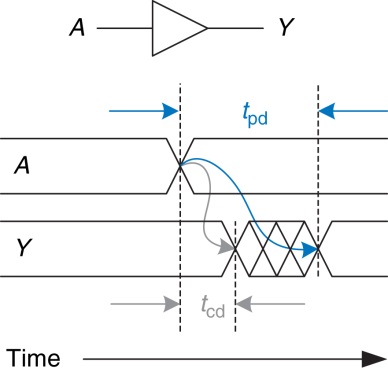 Copyright © 2016 Elsevier Ltd. All rights reserved.
Figure 2.68  Short path and critical path
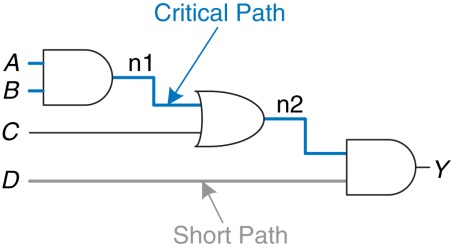 Copyright © 2016 Elsevier Ltd. All rights reserved.
Figure 2.69  Critical and short path waveforms
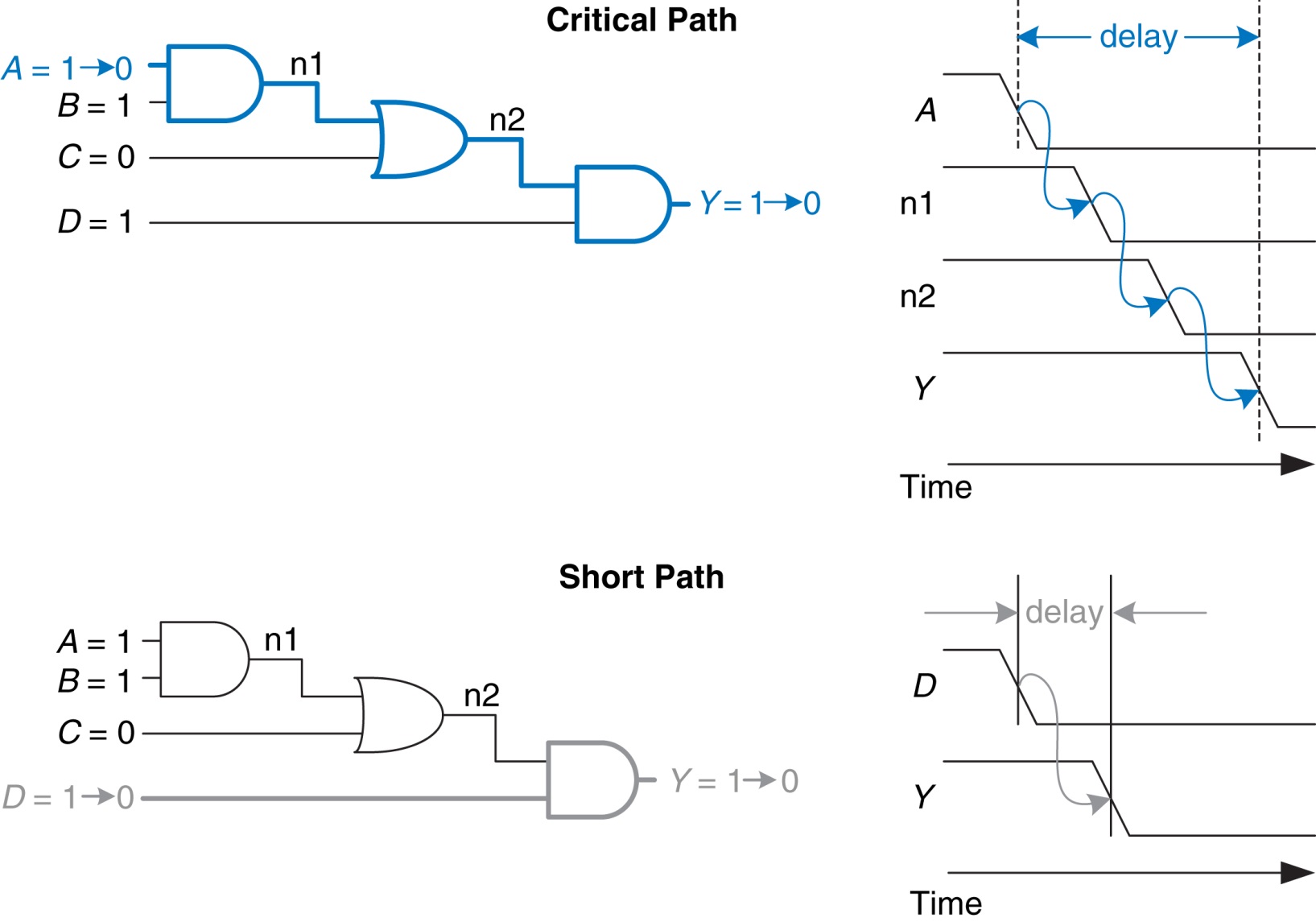 Copyright © 2016 Elsevier Ltd. All rights reserved.
Figure 2.70  Ben's circuit
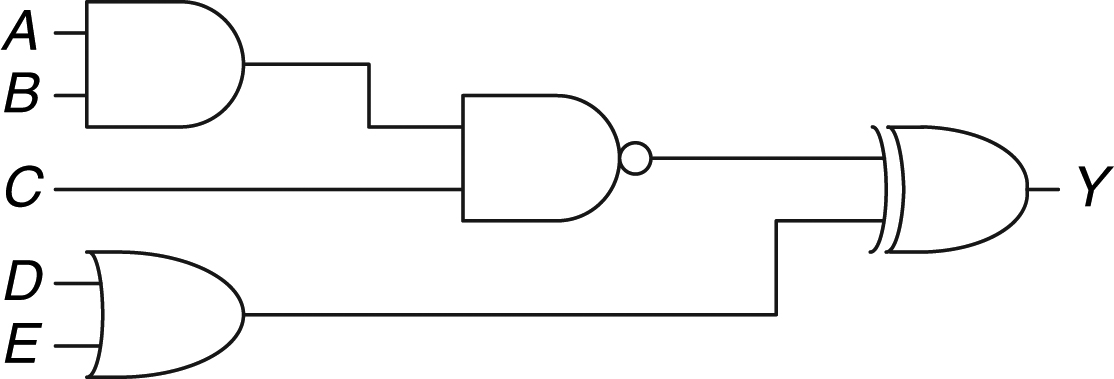 Copyright © 2016 Elsevier Ltd. All rights reserved.
Figure 2.71  Ben's critical path
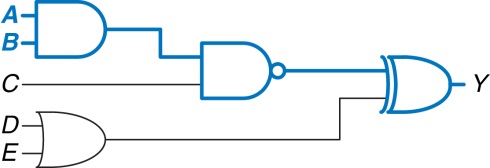 Copyright © 2016 Elsevier Ltd. All rights reserved.
Figure 2.72  Ben's shortest path
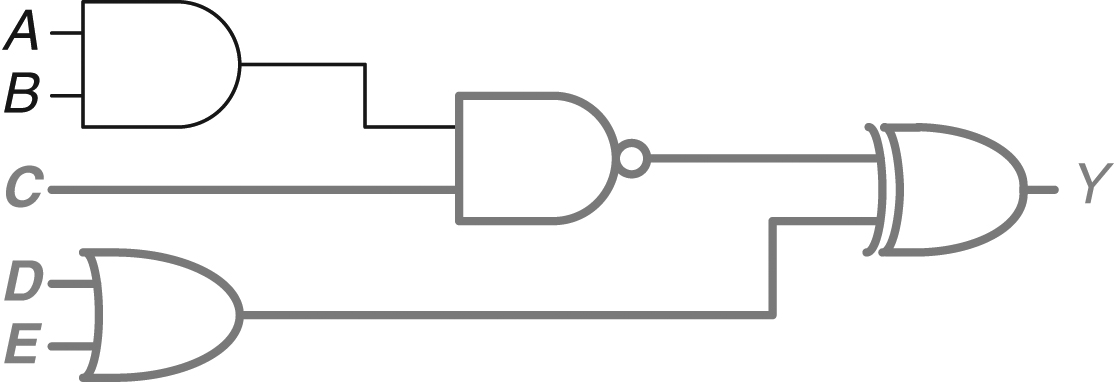 Copyright © 2016 Elsevier Ltd. All rights reserved.
Figure 2.73  4:1 multiplexer propagation delays: (a) two-level logic, (b) tristate
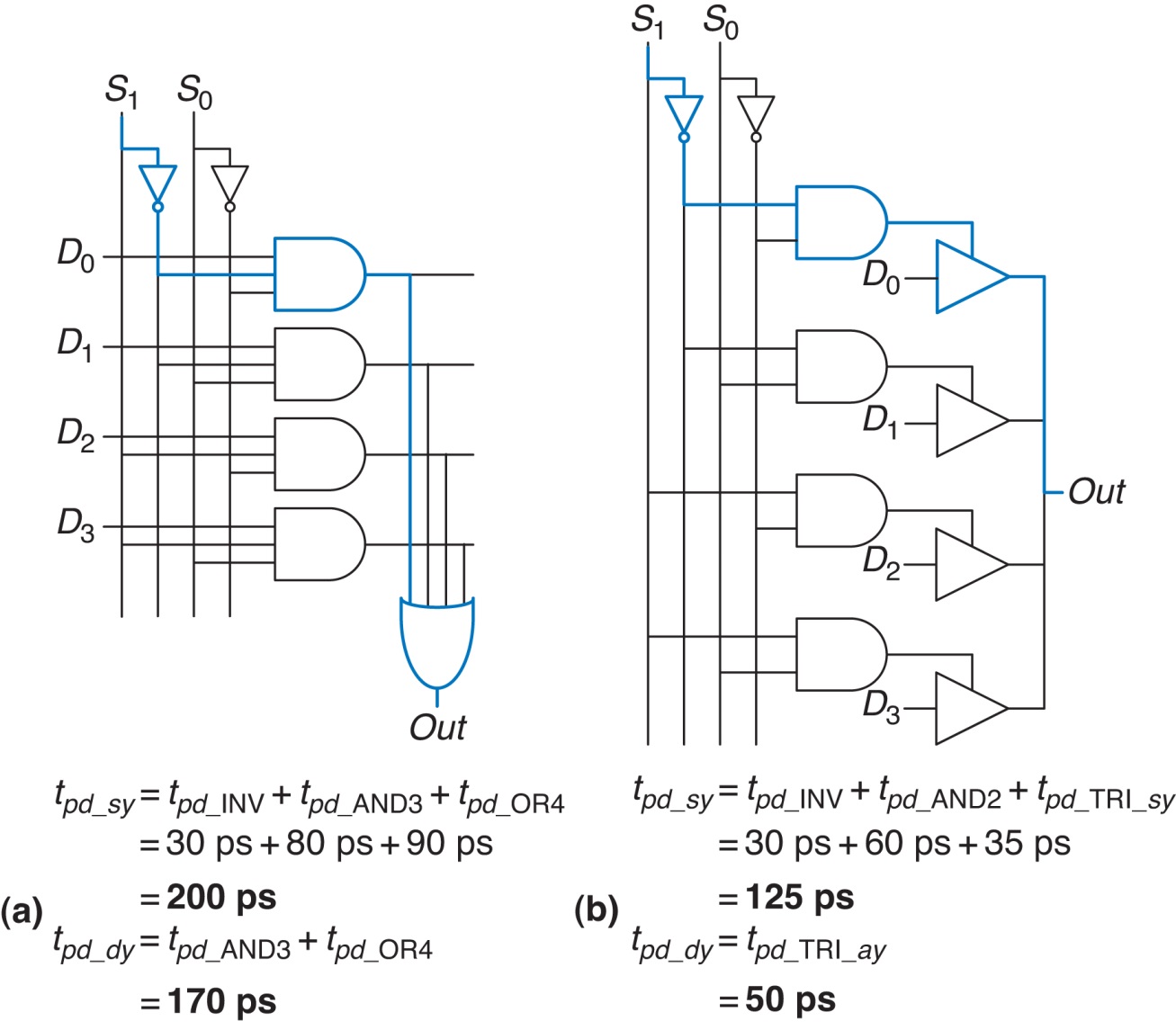 Copyright © 2016 Elsevier Ltd. All rights reserved.
Figure 2.74  4:1 multiplexer propagation delays: hierarchical using 2:1 multiplexers
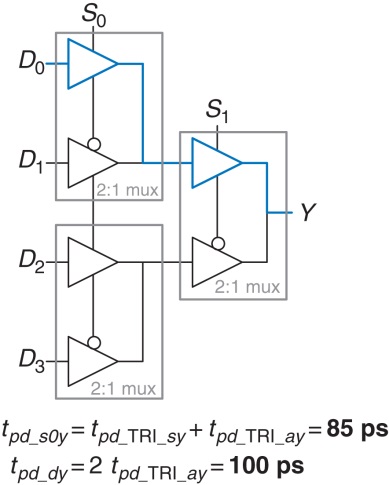 Copyright © 2016 Elsevier Ltd. All rights reserved.
Figure 2.75  Circuit with a glitch
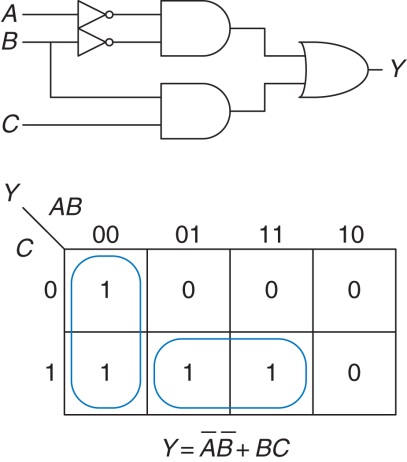 Copyright © 2016 Elsevier Ltd. All rights reserved.
Figure 2.76  Timing of a glitch
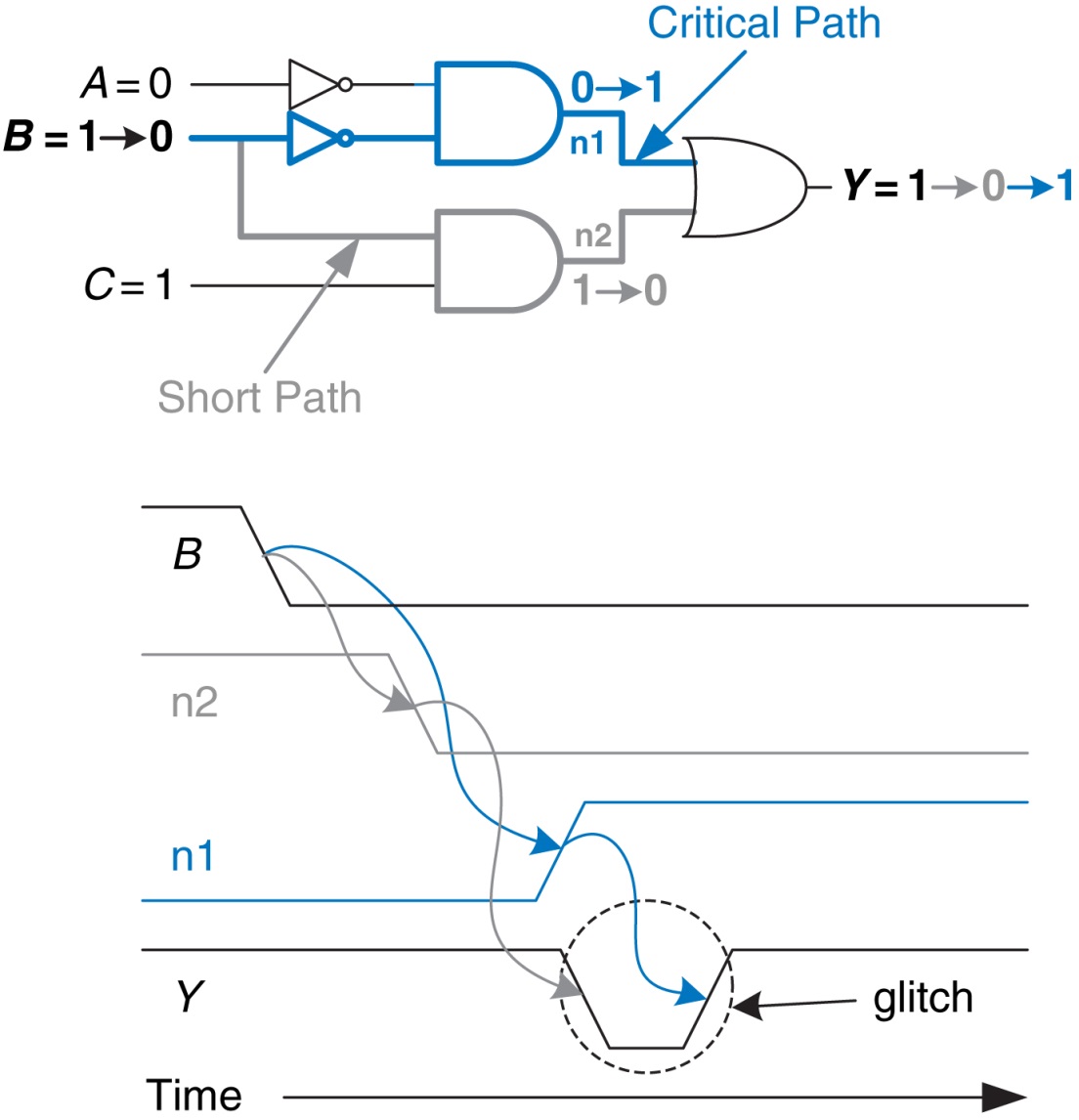 Copyright © 2016 Elsevier Ltd. All rights reserved.
Figure 2.77  Input change crosses implicant boundary
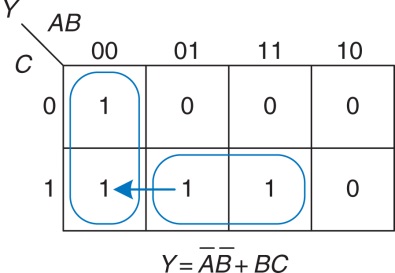 Copyright © 2016 Elsevier Ltd. All rights reserved.
Figure 2.78  K-map without glitch
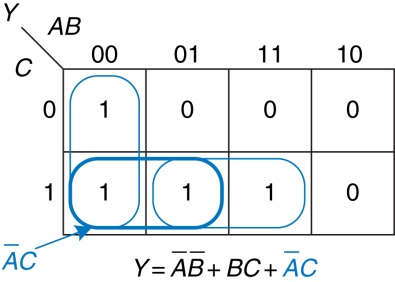 Copyright © 2016 Elsevier Ltd. All rights reserved.
Figure 2.79  Circuit without glitch
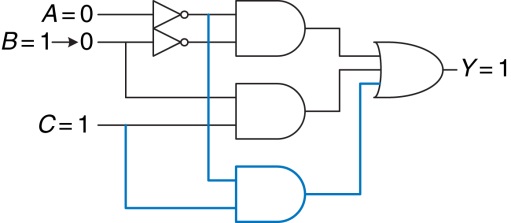 Copyright © 2016 Elsevier Ltd. All rights reserved.
Figure 2.80  Truth tables for Exercises 2.1 and 2.3
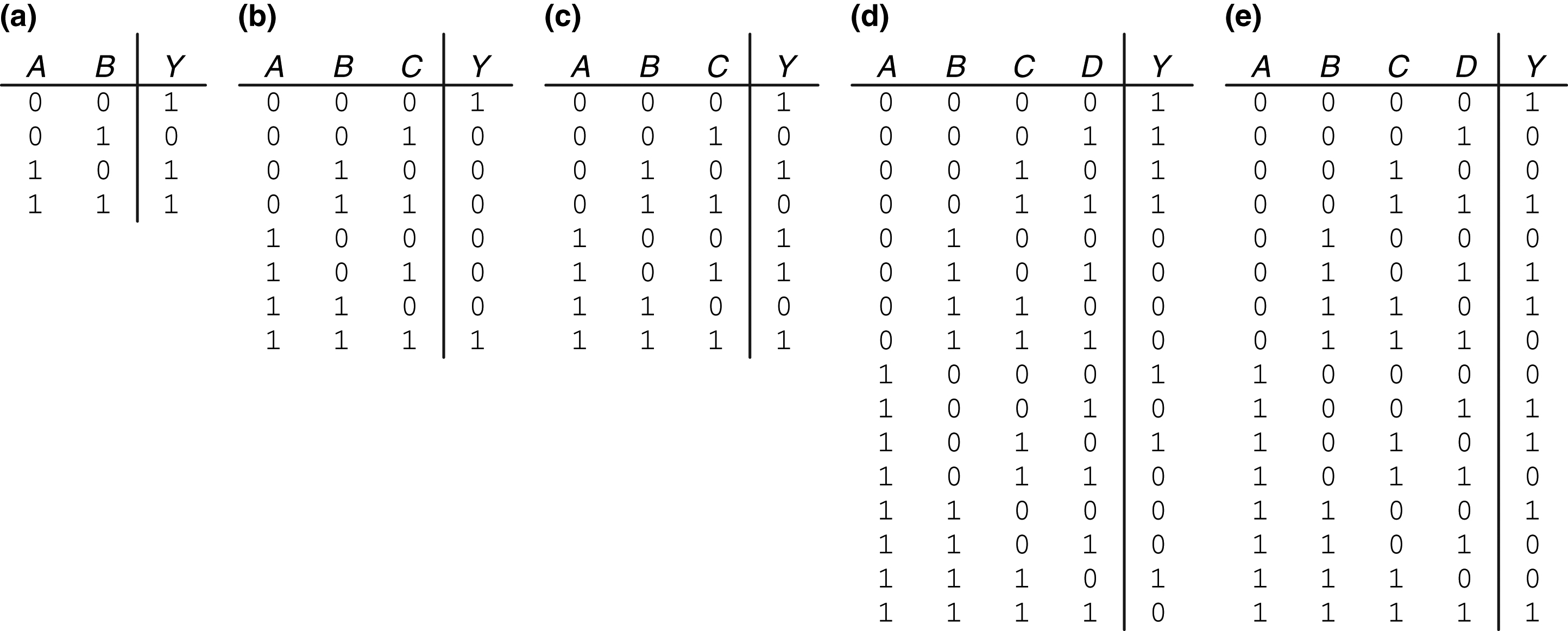 Copyright © 2016 Elsevier Ltd. All rights reserved.
Figure 2.81  Truth tables for Exercises 2.2 and 2.4
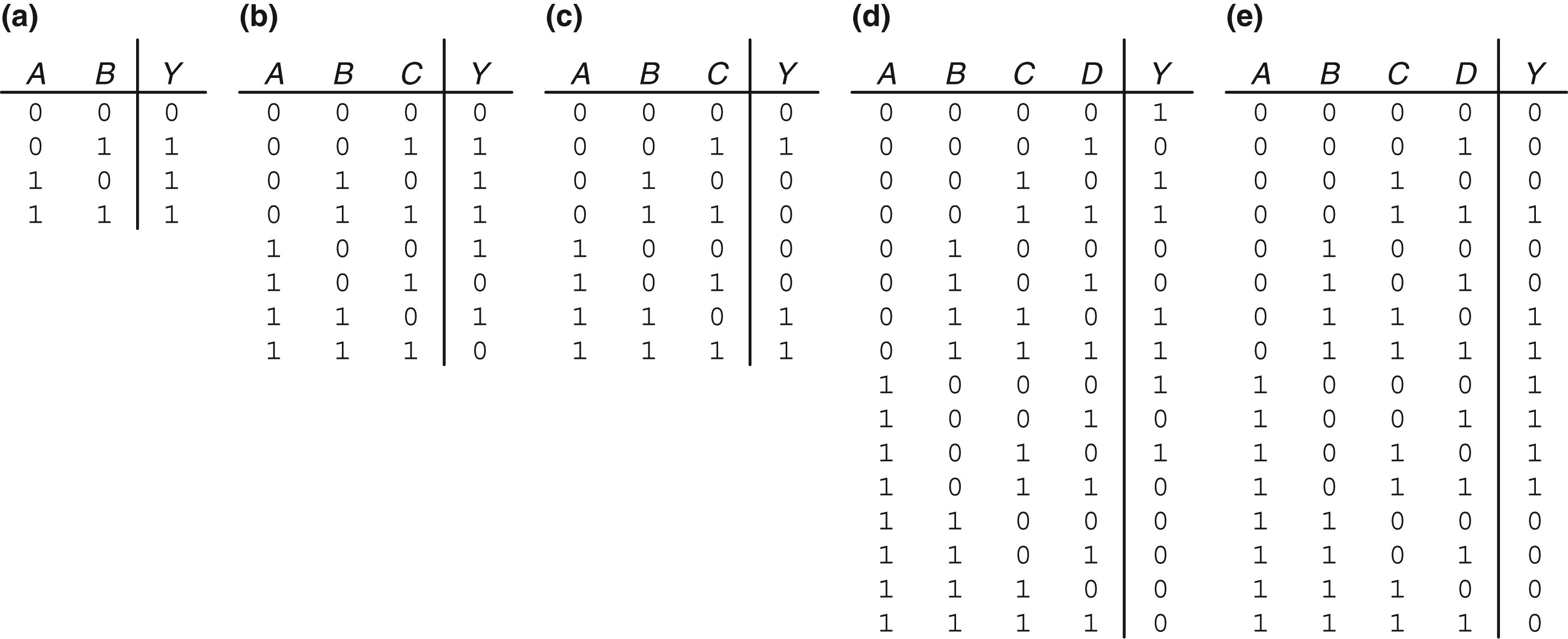 Copyright © 2016 Elsevier Ltd. All rights reserved.
Figure 2.82  Circuit schematic
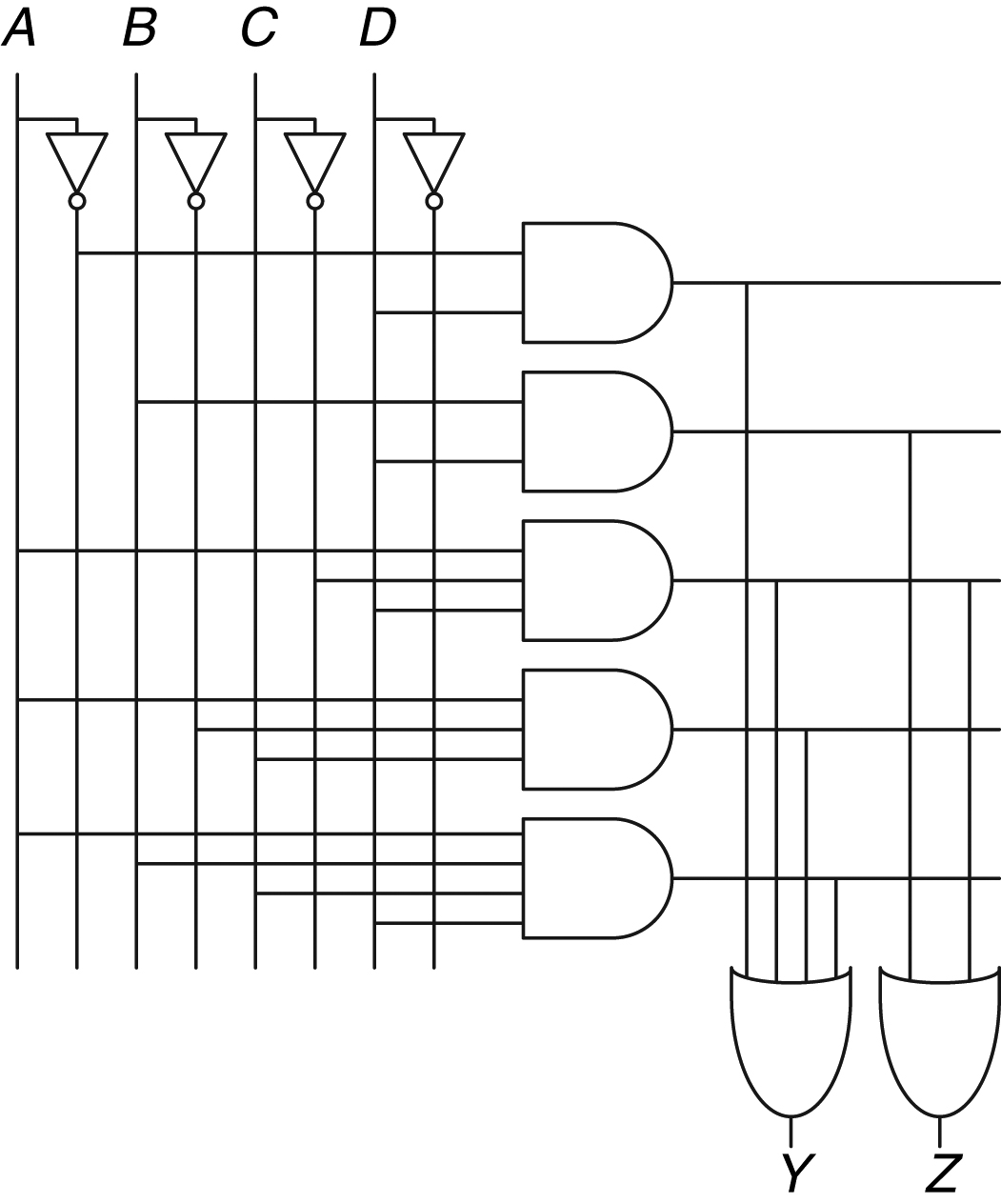 Copyright © 2016 Elsevier Ltd. All rights reserved.
Figure 2.83  Circuit schematic
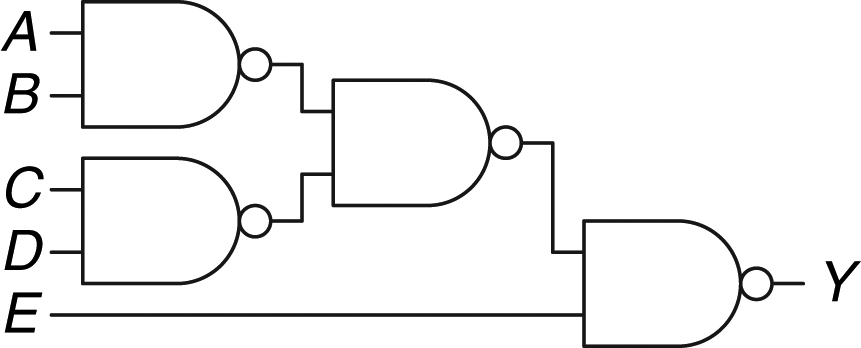 Copyright © 2016 Elsevier Ltd. All rights reserved.
Figure 2.84  Circuit schematic
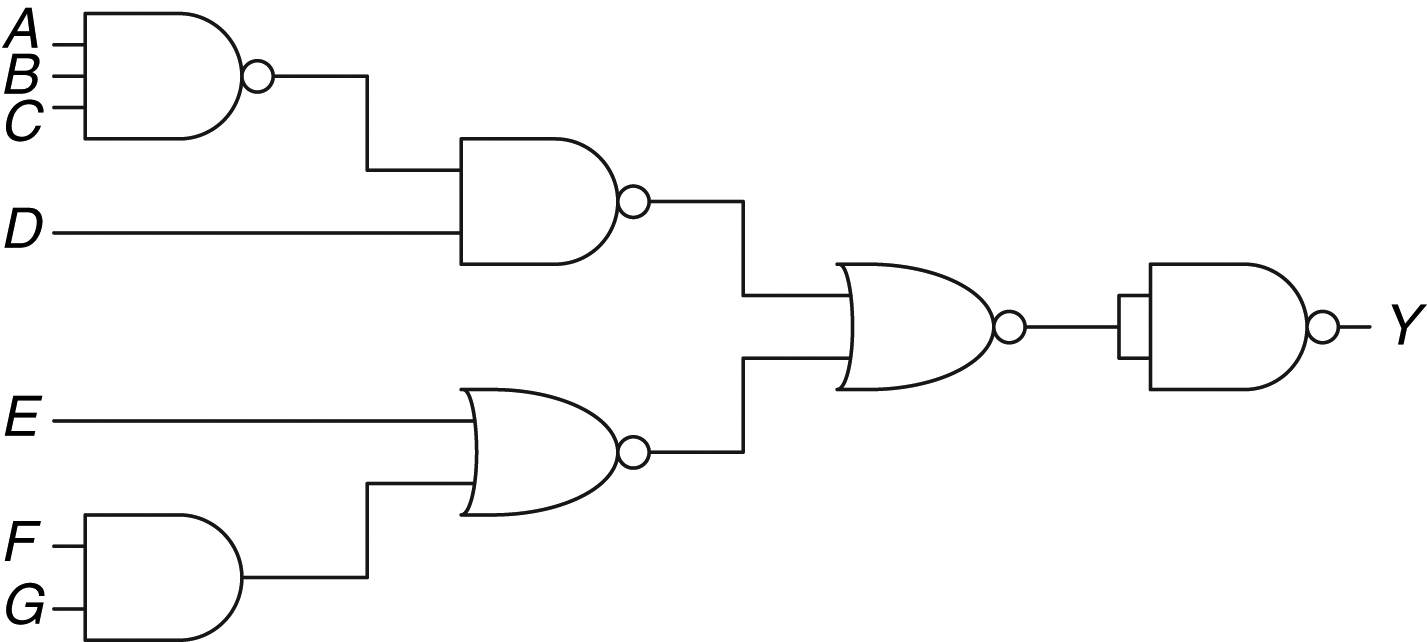 Copyright © 2016 Elsevier Ltd. All rights reserved.
Figure 2.85  Truth table for Exercise 2.28
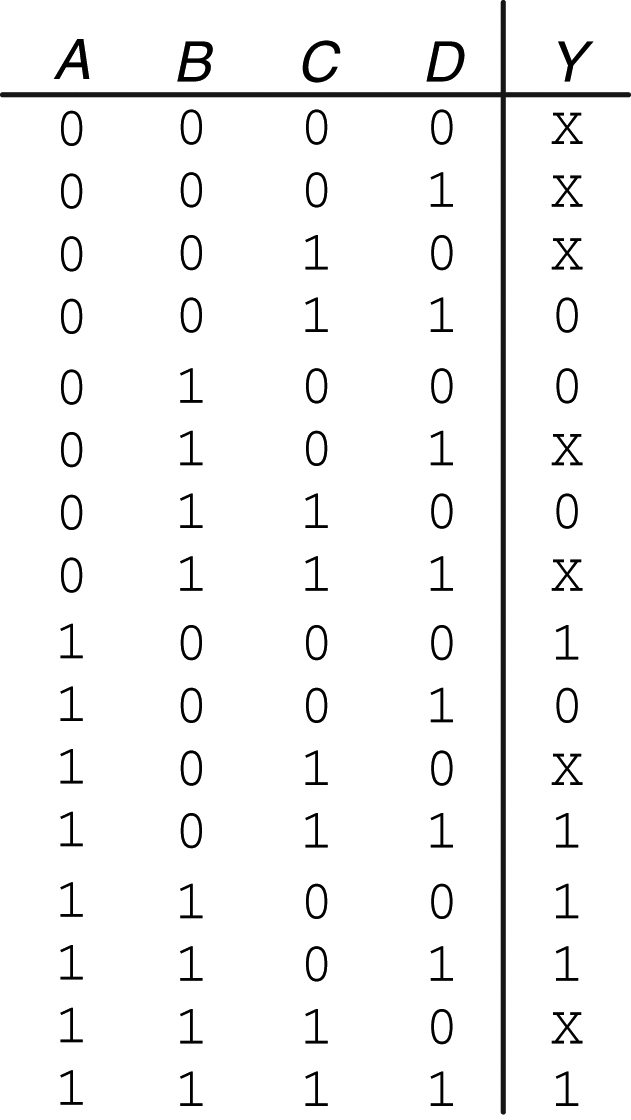 Copyright © 2016 Elsevier Ltd. All rights reserved.
Figure 2.86  Truth table for Exercise 2.31
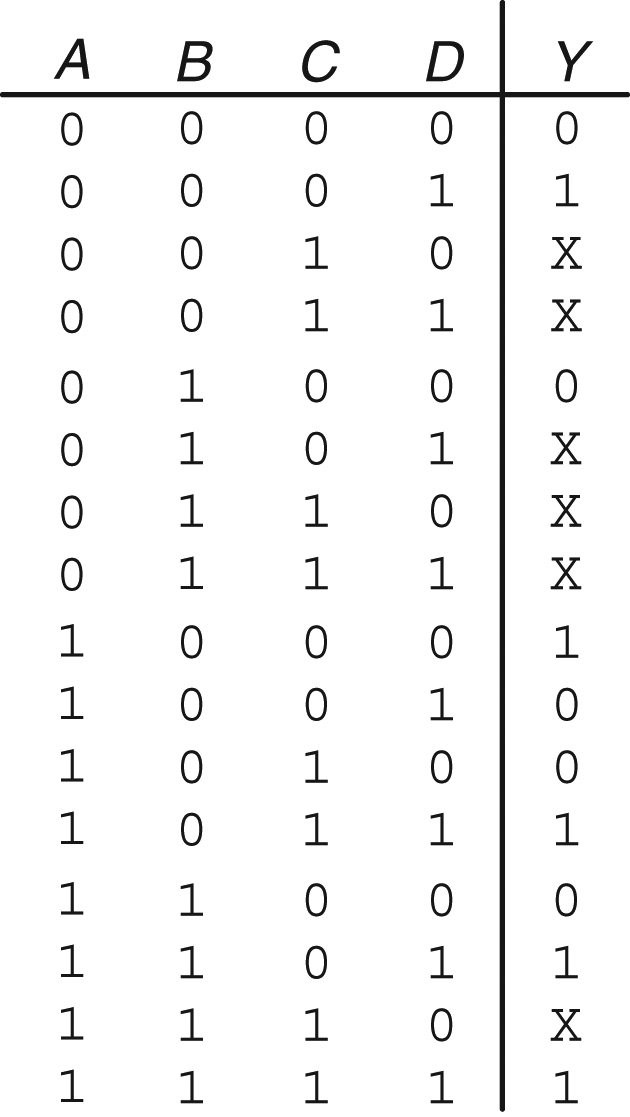 Copyright © 2016 Elsevier Ltd. All rights reserved.
Figure 2.87  Multiplexer circuit
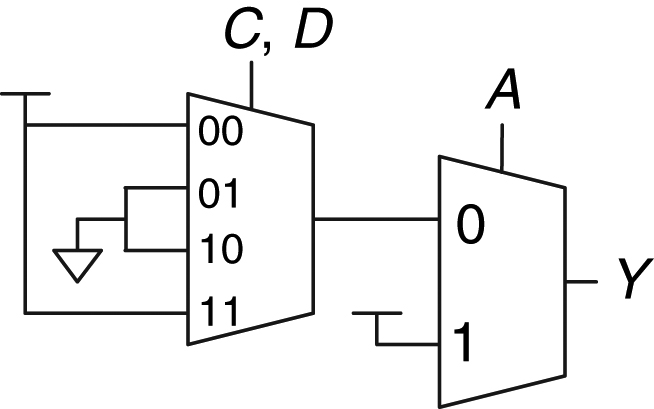 Copyright © 2016 Elsevier Ltd. All rights reserved.
Figure 2.88  Multiplexer circuit
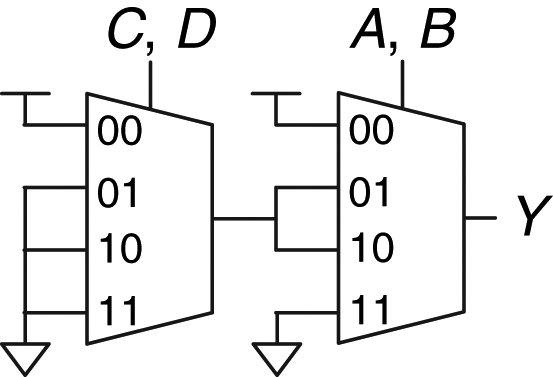 Copyright © 2016 Elsevier Ltd. All rights reserved.
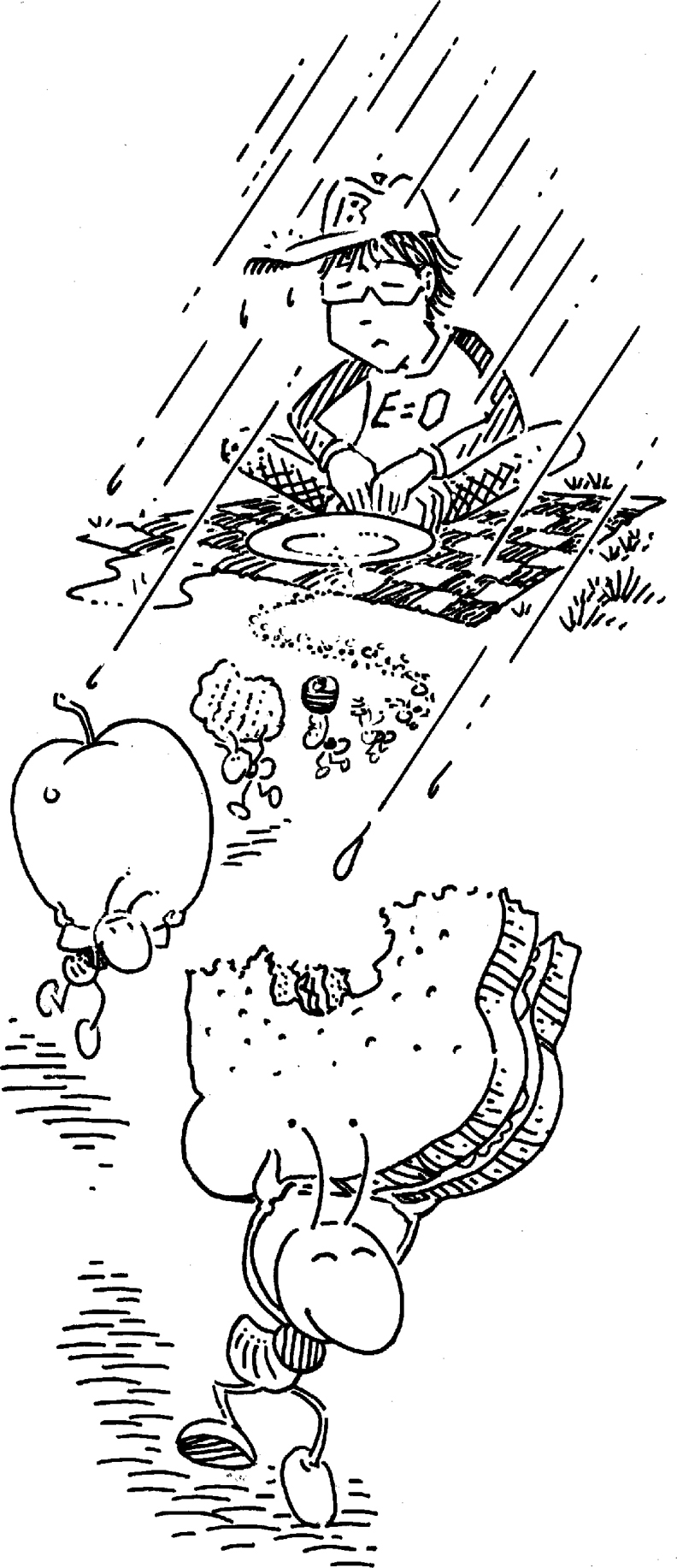 Copyright © 2016 Elsevier Ltd. All rights reserved.
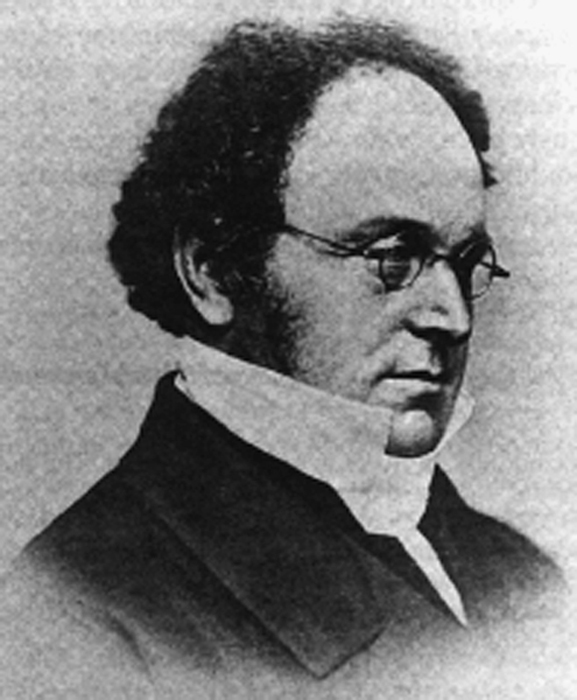 Copyright © 2016 Elsevier Ltd. All rights reserved.
Figure u02-01
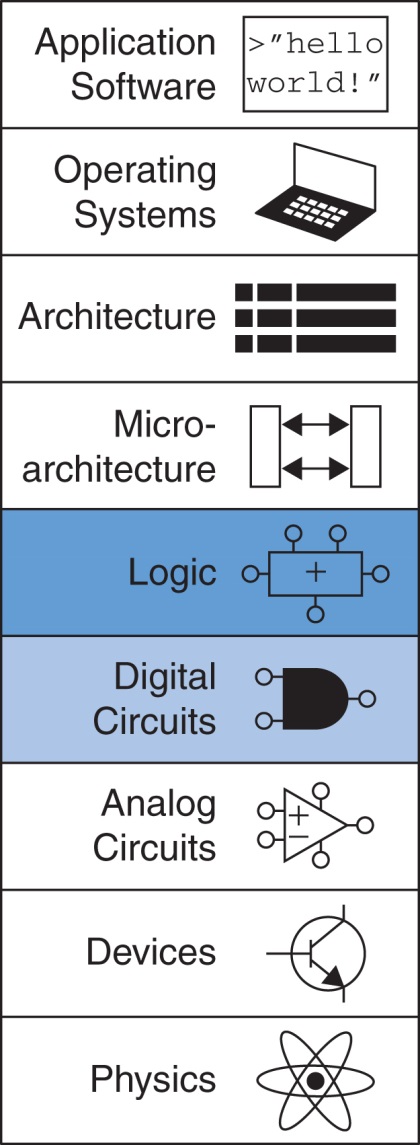 Copyright © 2016 Elsevier Ltd. All rights reserved.